Provider Education
Medicaid Presumptive Eligibility (PE)                                           Policy and Medicaid Presumptive Eligibility Portal (MPEP) Training
Presumptive Eligibility Training Agenda
2
Presumptive Eligibility Policies
ACA, MAGI Rules, PP/QE, Roles/Responsibilities, Programs
3
Affordable Care Act (ACA)
The Patient Protection and Affordable Care Act was signed into law in 2010.  
This law is a comprehensive health care reform. The ACA has impacted health care availability and eligibility determination, including presumptive eligibility.
4
Affordable Care Act (ACA)
5
Presumptive Eligibility and Programs
PE refers to a government program that offers immediate health services access by providing temporary health insurance through Medicaid or Children’s Health Insurance Program (CHIP).
Presumptive Provider
Organization that approves                               PE determinations
Authorized by state agency
Only employees of PP have authority to make PE determinations  
May not delegate PE  authority to another entity, subcontractor, or agent
Qualified Entity
Individual authorized to determine Presumptive Eligibility 
Under the supervision and authority of a Presumptive Provider
6
PE determination is based on MAGI Rules
Modified Adjusted Gross Income (MAGI) Rules:  
Tax rules determine the income to be counted for eligibility 
Household (HH) size is based on the tax-filing unit
Taxpayer’s family size includes all claimed dependents
MAGI defines HH size to use when no taxes are filed
Different people in same HH may have different MAGI HH 
Child support is excluded from taxable income
7
Inform the applicant of the following application information:
All information entered on the application must be known by the applicant to be true
An application signature is required and, if information has been falsified, the individual is subject to penalties of perjury
After PE determination, applications are automatically forwarded to HHS via MPEP for ongoing Medicaid determination, per client request. Submission of paper documentation to HHS is not needed. 
All applicants may opt out of applications being processed for ongoing Medicaid benefits
For ongoing Medicaid benefits, additional information and verifications may be required (does not impact PE) 
Medicaid determination ends PE benefits
Inform applicant of Iowa Medicaid Estate Recovery Program
Provide applicant with a copy of Rights and Responsibilities Comm. 233
8
QE Responsibilities: Process & Inform
The QE is responsible for processing the application with all client-reported information. The QE is also responsible for informing the applicant of the next steps with HHS processing the ongoing Medicaid application.
Application is valid and must be date stamped on the date submitted to QE with applicant’s name, address, and signature under penalty of perjury at the bottom of page 16 of Application for Health Coverage and Help Paying Costs.
All necessary information must be obtained from applicant before application can be entered and completed in MPEP.
All valid applications must be submitted for processing in MPEP.  Contact MPEP Support desk if unable to enter application in MPEP.
9
QE Responsibilities: Process & Inform
QE who fails to ensure that complete and accurate information is obtained from the applicant and entered into MPEP may lose the certification to act as QE and process PE applications.
10
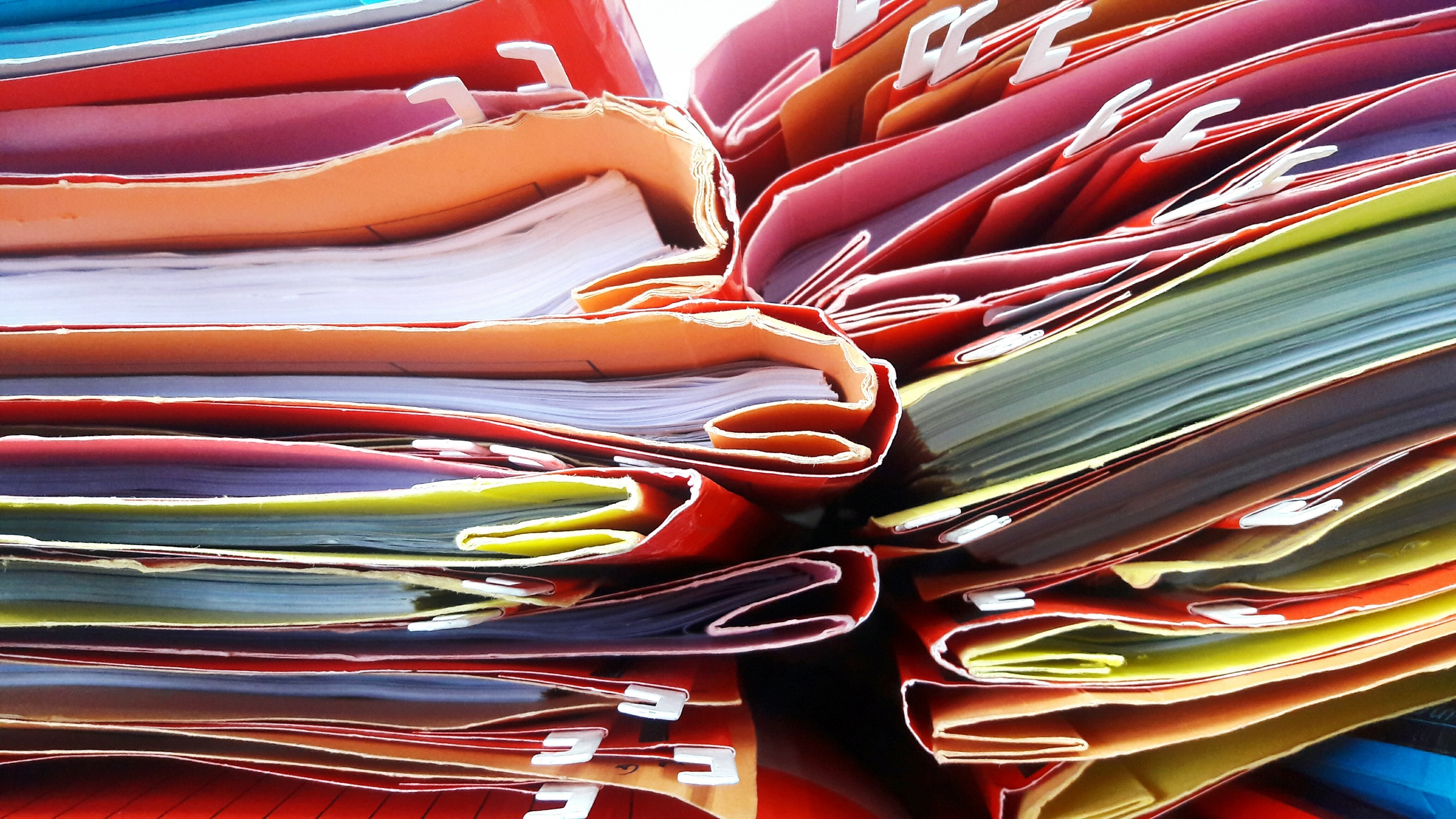 Process the Application
Enter ALL client-reported information into MPEP
A postponed entry into MPEP will result in delayed eligibility
Eligibility cannot begin prior to entry into MPEP
Print and Maintain Documentation
Print the Notice of Action (NOA) and Right and Responsibilities (R&R) Comm. 233.
Provide the applicant with the printed NOA and R&R as soon as possible but no later than two (2) working days after the date of determination. 
Print a PDF of the PE application and NOA for the QE file. 
QE must provide the client with a printed copy of the application, NOA and R&R. 
Date stamp the application upon receipt
Maintain PE records for five (5) years
11
QE Responsibilities: Documentation
After processing the application and providing the applicant with the PE and Medicaid information, the QE is responsible for printing and providing the NOA, application and Right and Responsibilities to the client. The QE file must have a copy of the NOA and application. The QE/Presumptive Provider (PP) is responsible for maintaining the PE records for five (5) years.
12
QE Responsibilities: When approval results in BCCT presumptive eligibility
The QE must complete all actions listed in the previous slide, and in a separate document provide HHS the items listed below:
Person’s Name and Date of Birth
Verification the person has been screened under the breast and cervical cancer early detection program (BCCEDP)
Need for treatment for breast or cervical cancer
Anticipated initial length of treatment
Does not have other creditable coverage
Name of approved BCCEDP provider:
Example: Holly Jones, RN,BSN, Care For Yourself, Iowa Breast and Cervical Cancer Program Coordinator
Note: This is only required when a PE BCCT applicant is also applying for ongoing Medicaid.
13
QE Responsibilities:  When approval results in BCCT presumptive eligibility and applicant is also applying for ongoing Medicaid.
The information listed on the previous slide should be sent to HHS using the Upload Documents feature within MPEP. Refer to slides 113-117 later in the presentation for information on uploading documents in MPEP. Information can be submitted using Medicaid Treatment Option Eligibility Verification form:



Other forms are acceptable as long as all the required information is listed.
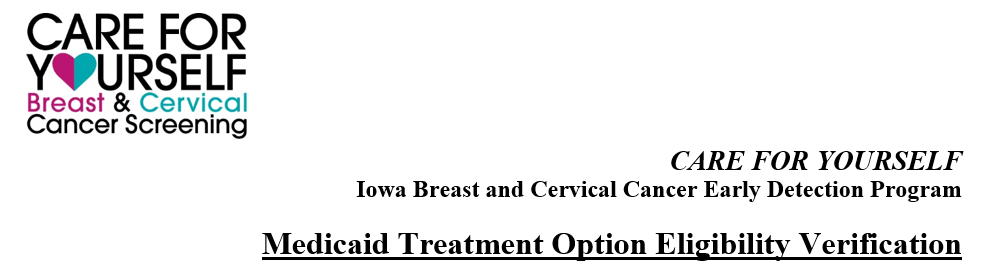 14
When approval results in BCCT presumptive eligibility and applicant is also applying for ongoing Medicaid AND the Upload Documents feature in MPEP results in an error.
If unable to upload the documents using the Upload Documents feature in MPEP due to an error, then the BCCEDP provider may email the required information to: 
IMEMPEPSupport@dhs.state.ia.us
15
Application Process
16
Application Process Summary
The PE Application process begins with the QE entering all client reported information into MPEP which makes the PE determination. If verbal information is obtained without paper application, you must print the signature page from MPEP. The application is then automatically forwarded to HHS via MPEP for ongoing Medicaid determination, if client requested. Submission of paper documentation to HHS is not needed
17
PE Rules
PE has very specific rules regarding eligibility determination.  These rules determine the acceptance and denial of benefits and the eligibility for Presumptive Types.
Must be an Iowa Resident
Must be US citizen or qualified alien                     	
Exceptions:  Pregnant Women and Breast and Cervical Cancer Treatment (BCCT)  Applicants
PE  based on the applicant statements regarding circumstances and income; self-attestation
PE is not retroactive
Applicant may not have received PE in past 12 months 
Exceptions:  Pregnant Women and BCCT Applicants
18
PE Self Attestation
19
PE Self Attestation (Continued)
A QE who becomes aware of discrepancies or questionable information reported by an applicant must clarify the situation with the household
The QE is responsible for obtaining correct information about ALL people in the applicant’s household (including tax household) and MUST also ensure that all current income of anyone in the household is reported accurately.
20
PE Self Attestation (Continued)
If the QE has information in their other office paperwork (e.g. SSN, income, other household members) that is not reported on the PE/Medicaid application, this is a discrepancy the QE is required to clarify. 

QE who fails to ensure that complete and accurate information is obtained from the applicant and entered into MPEP may lose the certification to act as QE and process PE applications.
21
PE Rules
PE information must be entered into MPEP exactly as documented on the application no later than three working days after receipt of the application
Enter information in MPEP as attested by applicant
All PE group applicants (PW, BCCT, Children & Hospital groups) can opt out of ongoing Medicaid determination inside of MPEP at this time
Applicants have the right to file an appeal of the Eligibility Decision, however Appeal Hearings are not granted for PE Medicaid Applications 441 Iowa Admin. Code 7.5(2)(a)(6)
PE rules include the type of information the applicant needs to provide, as well as how and when  the applicant information is to be entered into the system.
22
PE Rules (Continued)
PE is granted on a daily basis, rather than monthly basis
Coverage through end of month after application month
Note:  
PE may end earlier, if the ongoing Medicaid  eligibility determination is made
PE may continue longer, if the ongoing                    Medicaid application is in a pending status
PE Rules determine the type of benefits for which the applicant is eligible and the length of time for which those benefits are available
23
Hospital Groups Name Change (Adults and Children)
MPEP still shows Hospital group
Adults & Children is the actual group
Any QE approved for Hospital can use Adults & Children PE category
24
PE Program Types: There are six (6) types of PE Programs: Pregnant Women, BCCT, Children, Iowa Health and Wellness Plan, Parents/Caretakers and Expanded Medicaid for Independent Young Adults (E-MIYA)/Former Foster Care.
25
Pregnant Women (PE only once per pregnancy)- Citizenship/Qualified Alien status is not an eligibility factor- Income limit: 215% Federal Poverty Level for MAGI HH size- Ambulatory prenatal care: Medicaid-covered services except inpatient hospital or institutional care and charges associated with delivery of baby (including miscarriage or pregnancy termination)
26
Breast and Cervical Cancer Treatment- Qualified Alien status is not an eligibility factor- Under age 65- Screened and diagnosed: Breast/Cervical pre-cancer/cancer results in - need for treatment- No creditable insurance coverageNote:  Only BCCEDP providers can determine BCCT PE
27
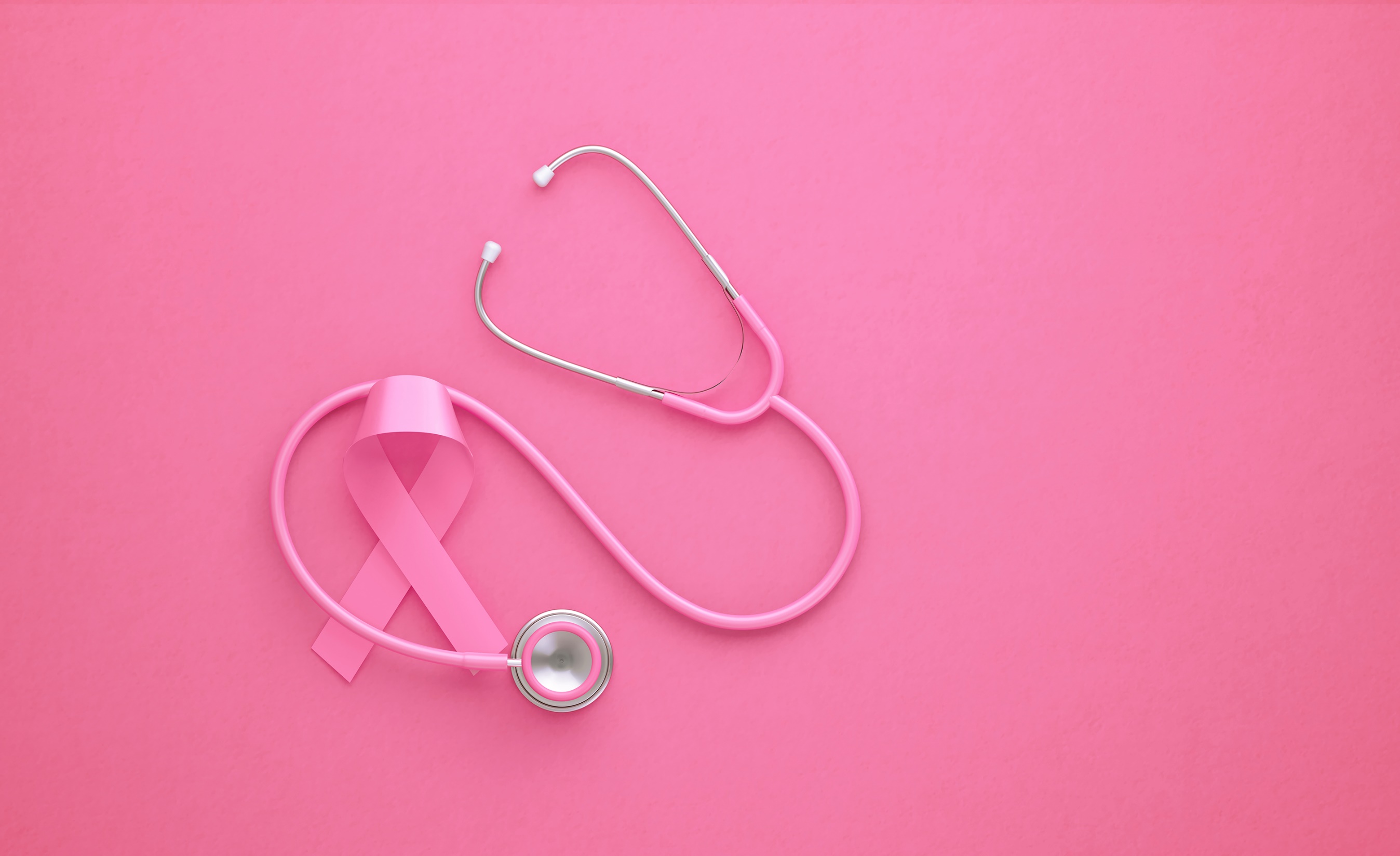 Breast and Cervical Cancer: Need for Treatment
Definitive treatment for breast or cervical cancer is needed, including treatment of a precancerous condition or early-stage cancer, and including diagnostic services necessary to determine the extent and proper course of treatment; AND more than routine diagnostic services or monitoring services for a precancerous breast and cervical condition are needed.
28
Breast and Cervical Cancer: Creditable Coverage
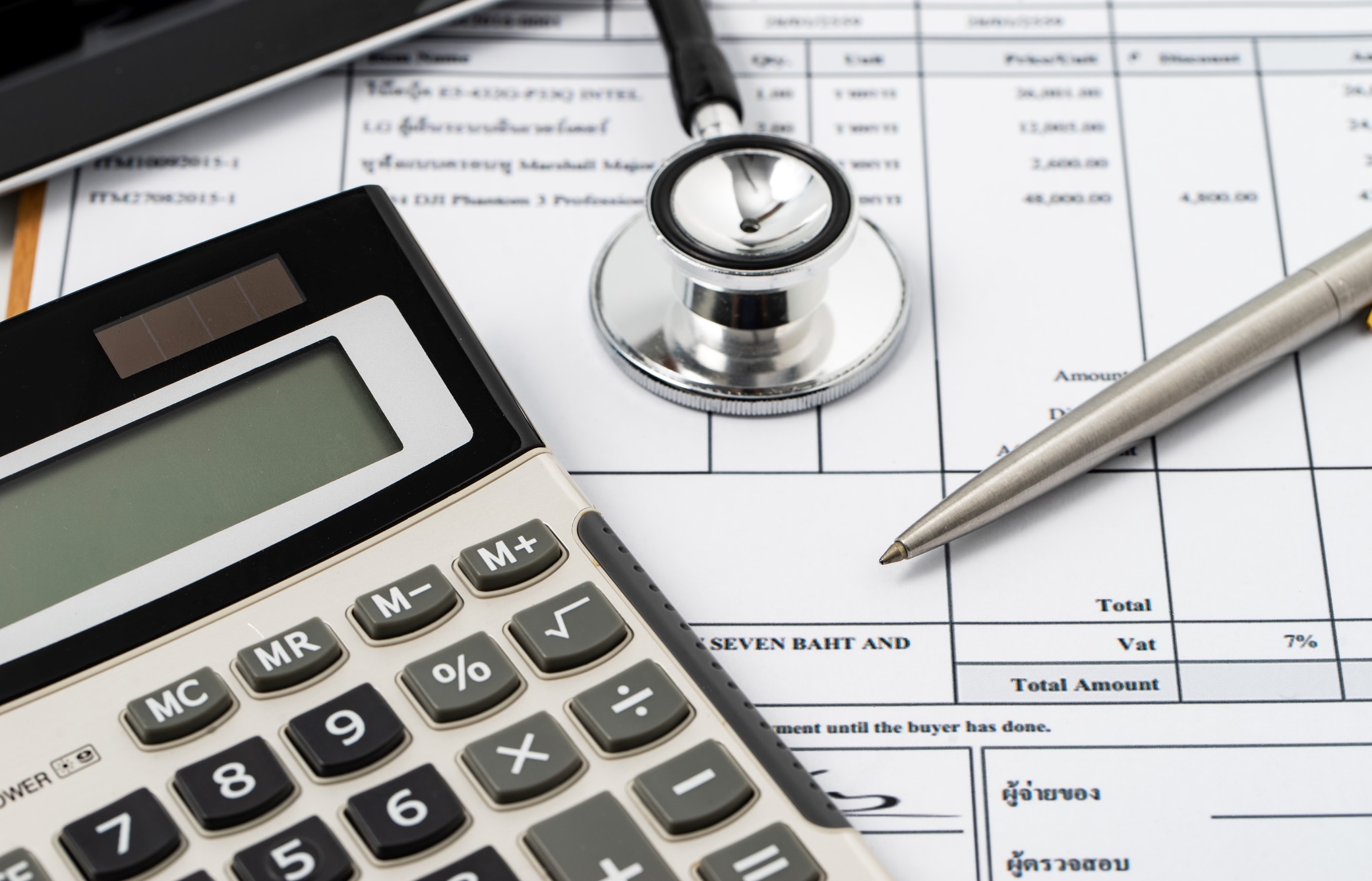 Any plan that covers hospital or physician care (or both) for treatment of the person’s breast or cervical cancer is creditable coverage for BCCT. Note: Medicare Part A or Part B are considered creditable coverage for BCCT.
29
Breast and Cervical Cancer: Creditable Coverage
A person does not have creditable coverage for BCCT if: 
Coverage is limited, such as dental, vision, or long-term care, or coverage only for a specified disease or illness [other than breast or cervical cancer]
Their policy does not cover treatment of breast or cervical cancer.
They are in a period of exclusion for treatment of breast or cervical cancer (such as a pre-existing condition).
They have exhausted their lifetime limit on all benefits under their plan.
30
Children- Under age 19- Family income limit is 302% of Federal Poverty Level (FPL) for children ages through 18 years of age
31
Adults & Children Group- May process five (5) types of PE programs- Hospital/Adults & Children QE: Only ones allowed to do PE determinations for Iowa Health and Wellness Plan, Parents/Caretakers, and E-MIYA- May process determinations for patients and non-patients-- Only BCCEDP hospitals may do all six (6) types of PE
32
Iowa Health and Wellness Plan- Ages 19 through 64 	- Not pregnant- Not eligible for Medicare or Medicaid- Dependents in home have, or are applying for,  insurance- Income limit is 133% Federal Poverty Level (FPL)
33
Parents and Caretakers (Includes Spouses)- Parent/caretaker of  dependent child under age 18                                     (or 18 and still in high school)- Caretaker is adult who takes on parental role/responsibilities- Monthly Income limit is $1033 for HH of four                               - Income limit varies by HH size
34
E-MIYA/ Former Foster Care- Age 18 though 25 - No income test for E-MIYA - At the age of 18 or older was concurrently enrolled in Foster Care and Medicaid in any state
35
MPEP
View Applications, Complete Applications, Appeals, Support
36
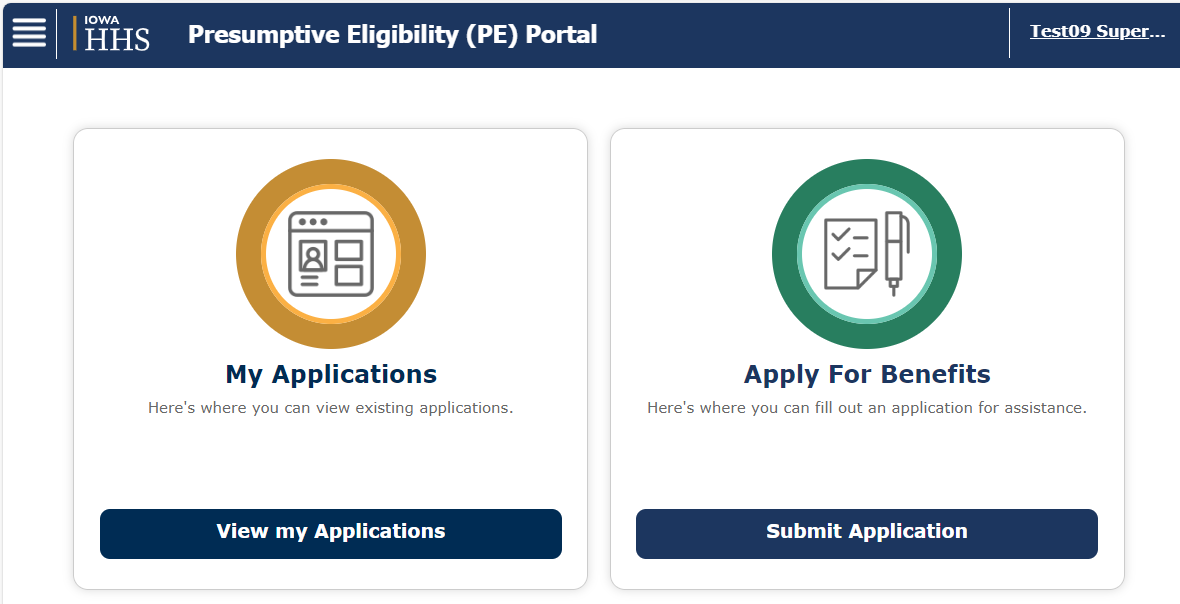 MPEP
MPEP is Iowa’s online Presumptive Eligibility Determination portal used by Presumptive Providers to enter PE Applicant information, run Eligibility Determination, and create Notice of Actions. MPEP sends PE applications to ELIAS, the HHS Eligibility system, for determination of ongoing benefits, if client requested.
37
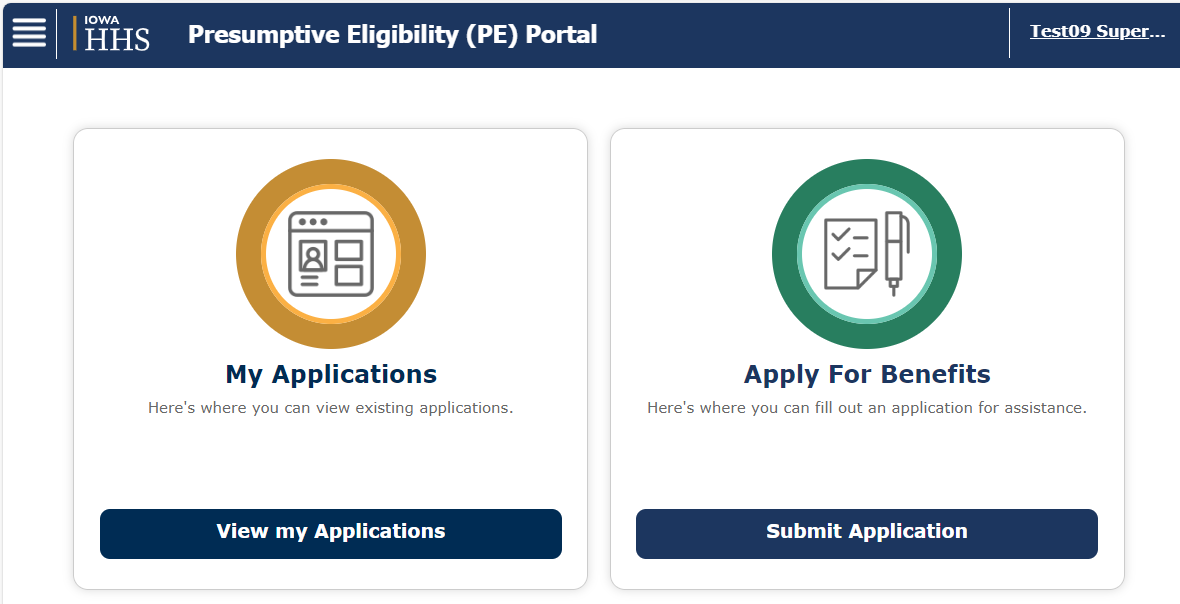 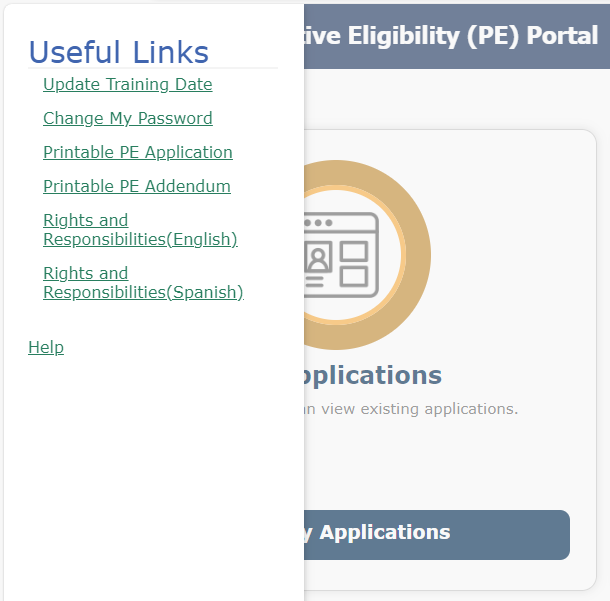 Useful Links
To view Useful Links, click the lines in the upper left corner.
38
Client Signature (Required)
There are two options for obtaining the client signature.
Paper application and addendum are printed from MPEP site, then completed and signed by the client. 
The QE enters client information directly into MPEP and prints the signature page for the client to sign.
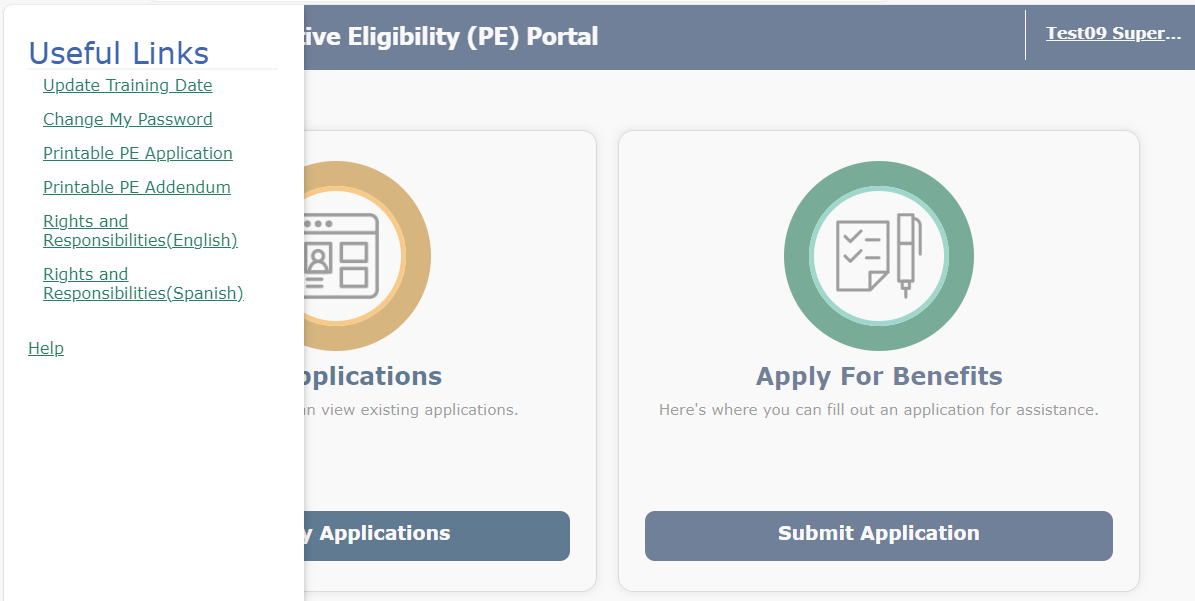 39
Applicant (Client) Signature is a Requirement
Client Signature – Declaration Statement 
I declare under penalty of perjury under the laws of the United States of America hat the information contained in this statement of facts is true, correct and complete. 

In signing the application, whether the paper application or the printed signature page, the client is agreeing to the statement of truth shown above.
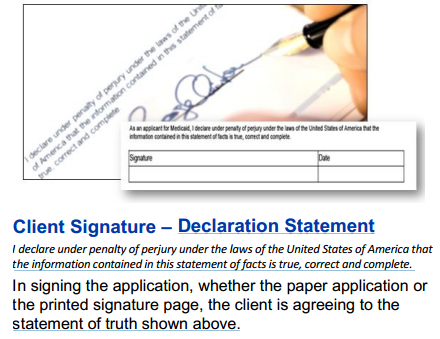 40
Portal Homepage 
MPEP Homepage shows the two portlets available to users.
My Applications:  (Existing applications)
    	Search, view, access, and update PE applications 
Apply for Benefits:  (New applications)
     	 Start, complete, and submit PE applications
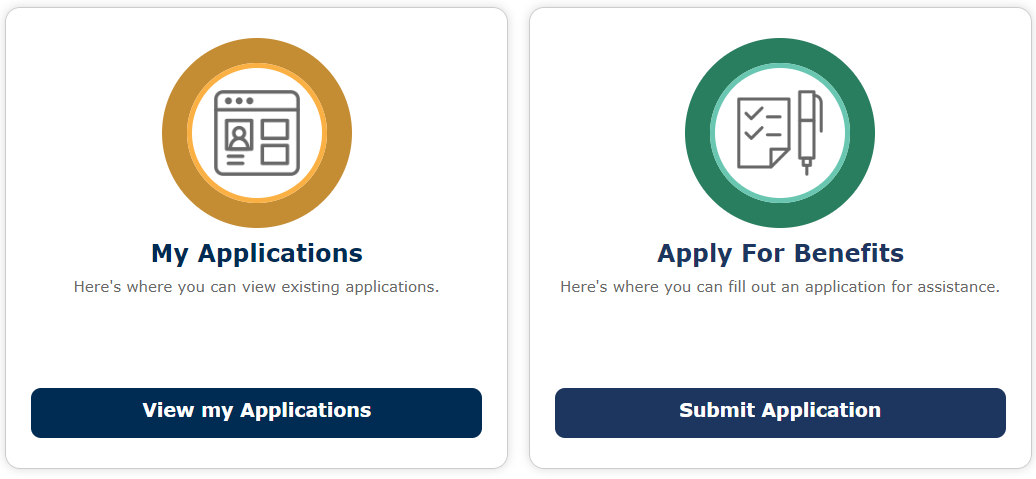 41
View My Applications
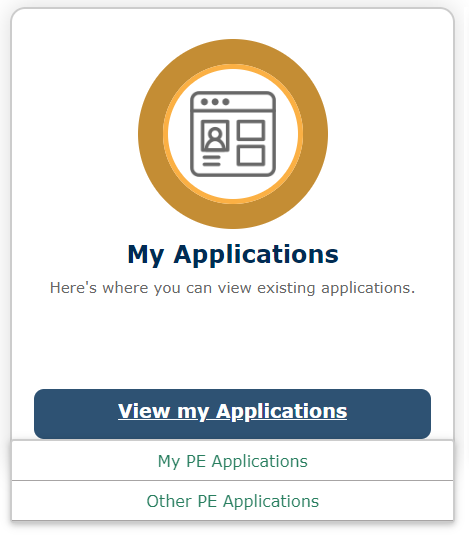 By hovering over View My Applications, additional menu items appear. Qualified Entities can view, access, and update applications based on their security roles. QE can search for and view all of their own PE applications. QE has 30 days to complete unfinished applications in MPEP. QE Supervisors can view the applications of the workers assigned within their provider organization.
At least one QE supervisor is recommended. Supervisor access grants access to all PE types, HOWEVER, it is only appropriate to enter applications for your approved PE types(s).
42
Search by Application Date or by Name
Date Search: Users can search for an application by using specific date ranges. Date range for completed applications cannot span more than 30 days. 
Name Search: Users can search for an application using the applicant’s last name and first name or last name and first initial.
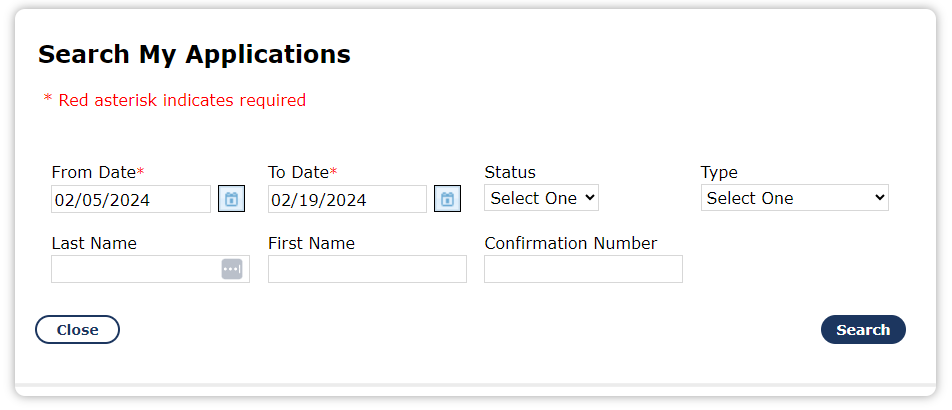 43
Search by Confirmation Number
Confirmation Number Search: Users can search by the confirmation number. This number is generated after the application has been submitted and is displayed on the confirmation page. Incomplete or expired applications  do not have confirmation numbers.
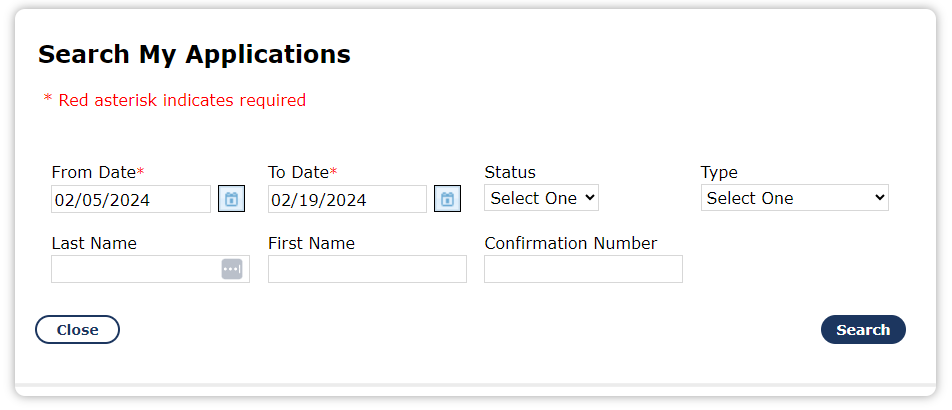 44
Search by Application Status or Type
Searches can be done using Application Status or Type. 
Status: 
Complete - Eligibility has been determined 
Expired -  Started, but not completed after 5 days
Incomplete - In progress
Type:  BCCT,  Children, Adults & Children (Hospital Groups), Pregnant Women
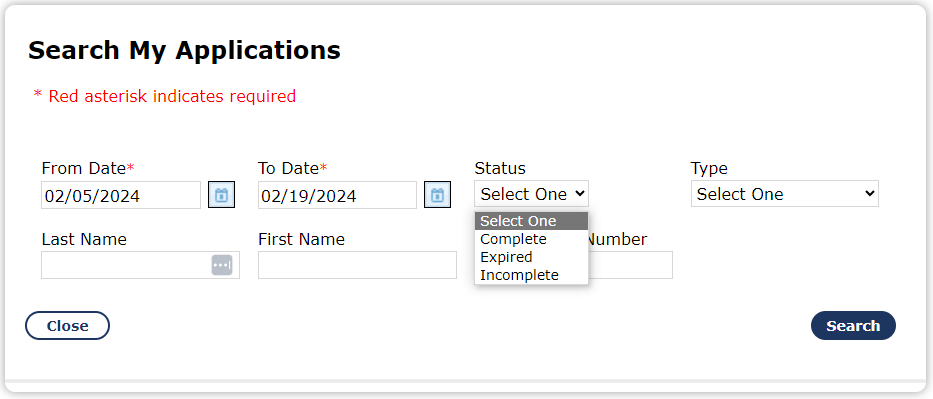 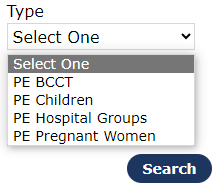 45
Search My Applications
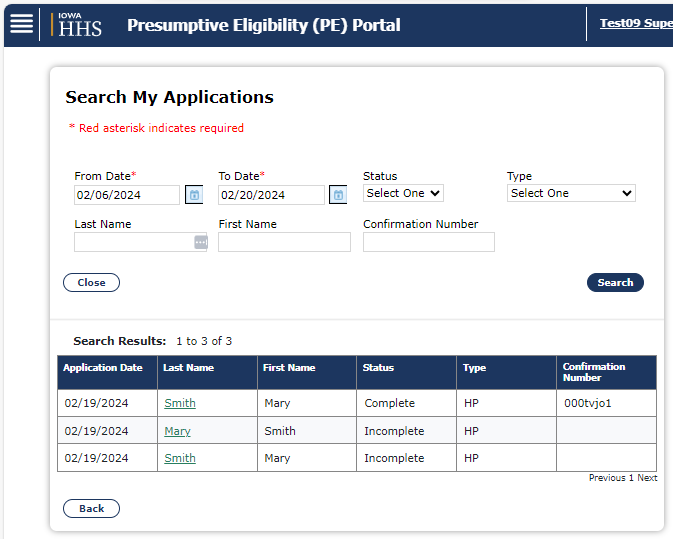 When the search results appear, the user is able to view the status of the application.  Incomplete applications can be opened by clicking on the last name hyperlink.  A completed (submitted) application is not able to be opened or viewed.
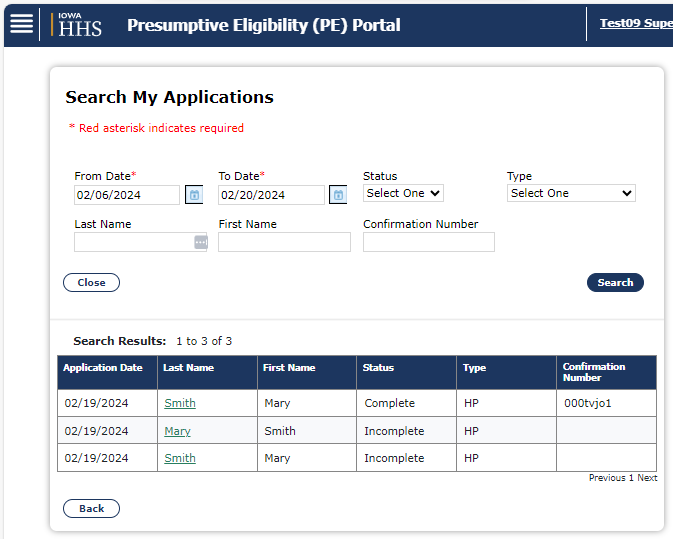 46
Apply for Benefits
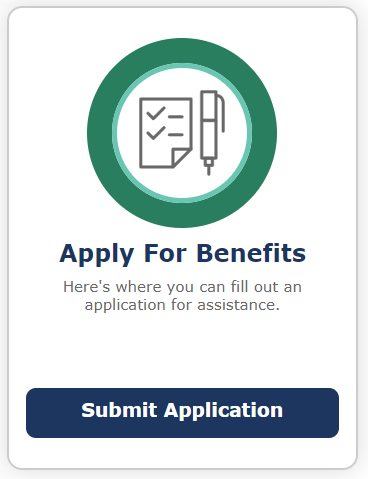 The Apply for Benefits portlet is where users begin the applications, complete in-progress applications, and submit PE applications for the program(s) for which they are authorized, based on their security roles.
47
Application Process
PE applicant information can be collected one of two ways:
Paper: Applicant completes Application for Health Coverage and Help Paying Costs and PE Addendum
Online: QE asks applicant the PE questions and enters then answers directly in MPEP
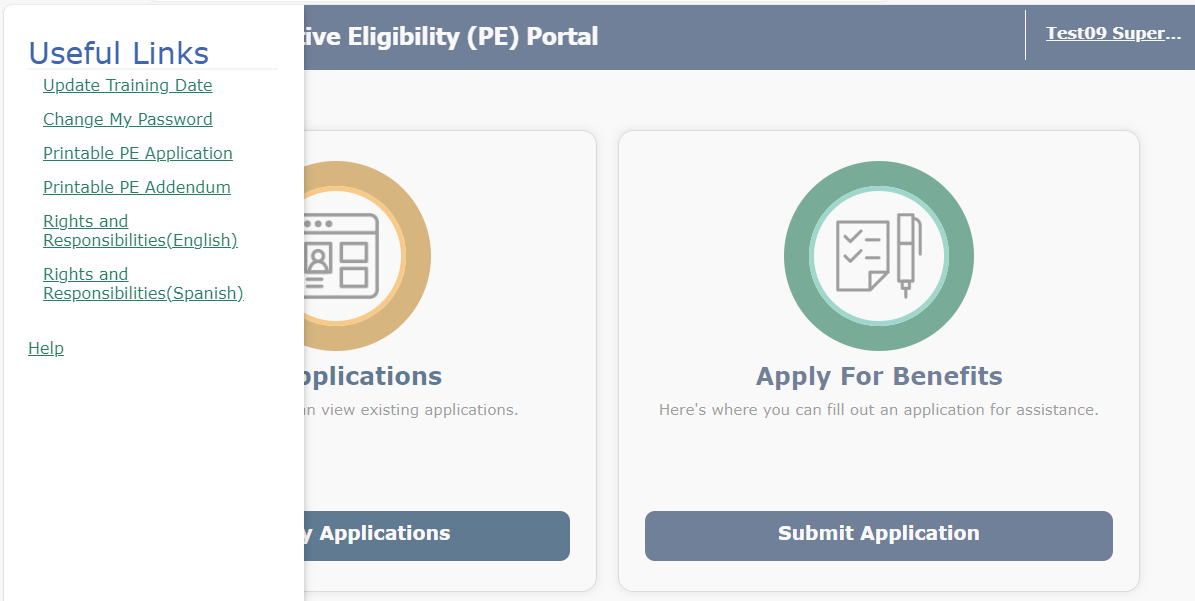 48
Data Collection for PE Determination
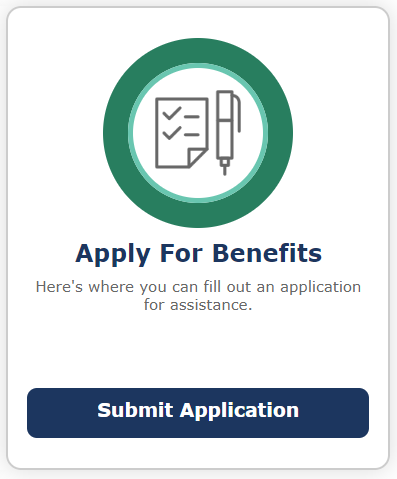 This portlet is the location of the online application. It is important that all client-provided information is entered into the application. The PE Determination and subsequent ongoing Medicaid eligibility will be the most accurate when all available information is entered.
49
Data Collection for Ongoing Medicaid Benefits
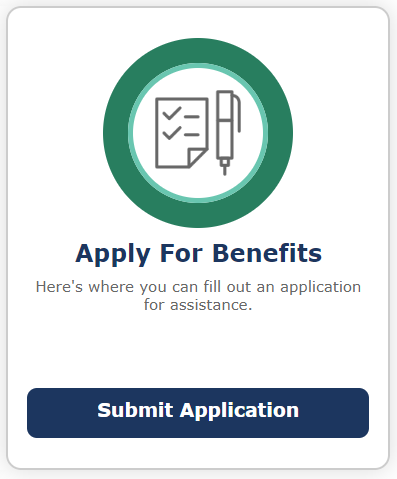 Some application data is not required for PE Determination, but will be used by HHS to process ongoing Medicaid applications, if applicable
Completing as many fields as possible reduces the number of information requests HHS must make of the applicant(s) and speeds up members’ benefit processing
50
Tip: Eligibility Determination Calculations
ACA has changed PE eligibility determinations including household composition, size determination, and income and deduction inclusions. All PE calculations are completed by MPEP using the ACA rules and the client information. QE does not need to complete manual determinations.
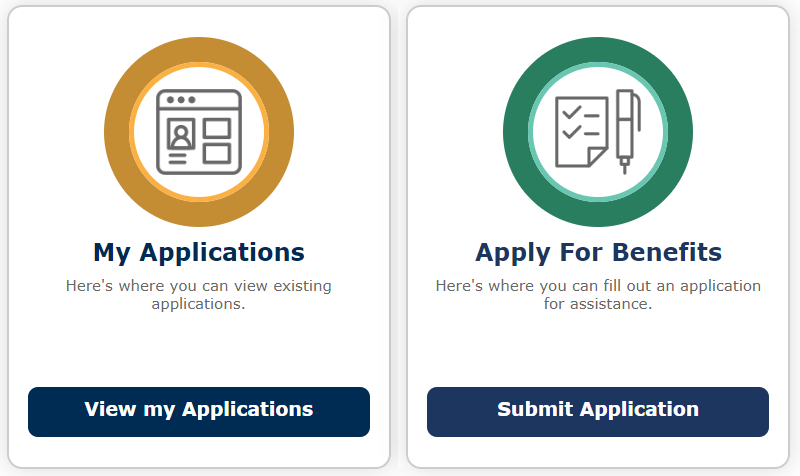 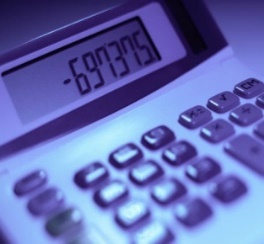 51
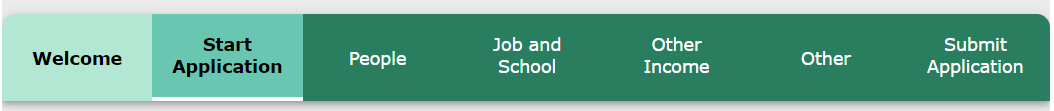 52
Data Completion
The application collects information in the following order: Primary Applicant, Other Household Members, Job and School, Income and Tax, Relationships, and Insurance Information. At any point during the application, the user can click one of the tabs to go to a different category area.
53
Let’s Get Started
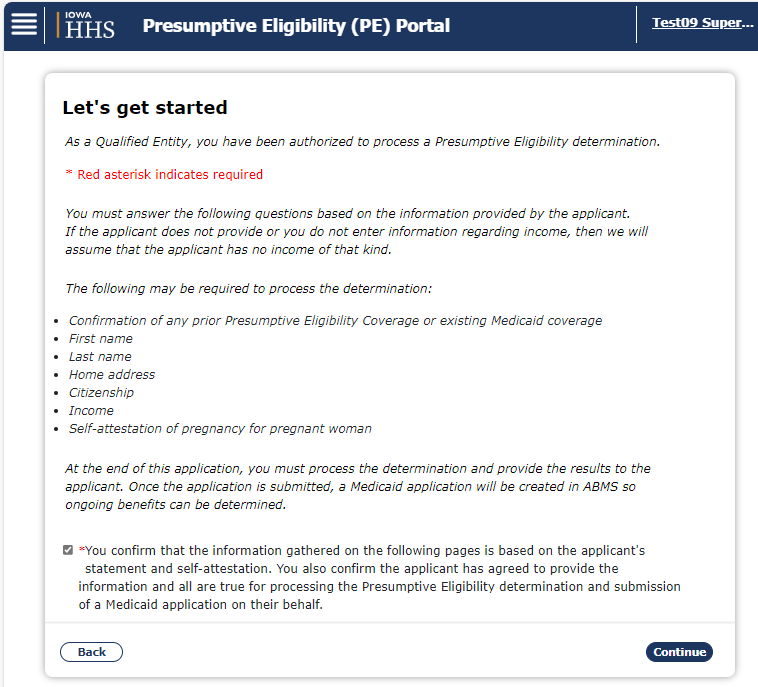 This page addresses some of the QE responsibilities in processing a PE Determination. There is a required field the QE must click to confirm that the data being entered is based on client information provided for the processing of a Medicaid application.
54
Tip:  Application Instructions
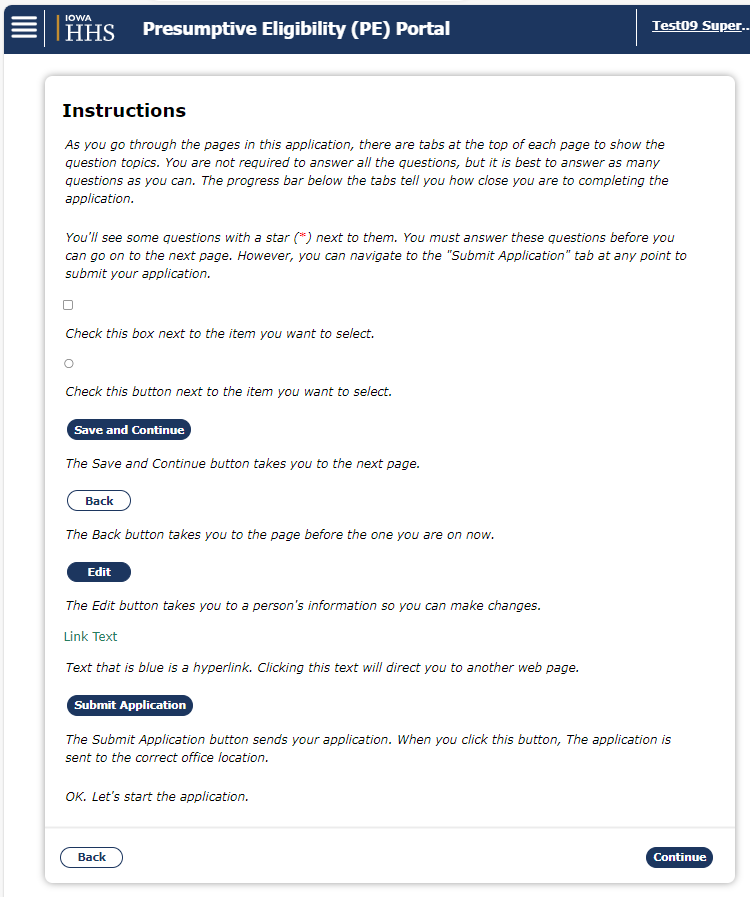 The Instructions page gives an overview of basic system operations, including buttons and functions within the application. To go to a previous page, use the MPEP system back button and not the browser back button. It is important to note that a * indicates a field is required.
55
Required in MPEP system:
Name
Address
Application Date
Gender
Date of Birth
Applying for PE?
Type of PE?
Had PE in last 12 months?
Receiving Medicaid?
Resident of State?
Required to run eligibility: (does not show as required fields)
Born in US?
If no, eligible immigration status?
Additional fields required, if applicable, e.g. number of babies if pregnant, income/working, relationship, parental control
What are the required fields for PE in MPEP?

Note: QE is required to obtain and enter ALL information about the applicant’s current situation even if a field is not required by the system.
56
Tip: Session Timeout
For security purposes, MPEP sessions timeout after 5 idle minutes.  A warning message appears 2 minutes before timing out.  The  user can continue with the session by clicking the Continue Working button.
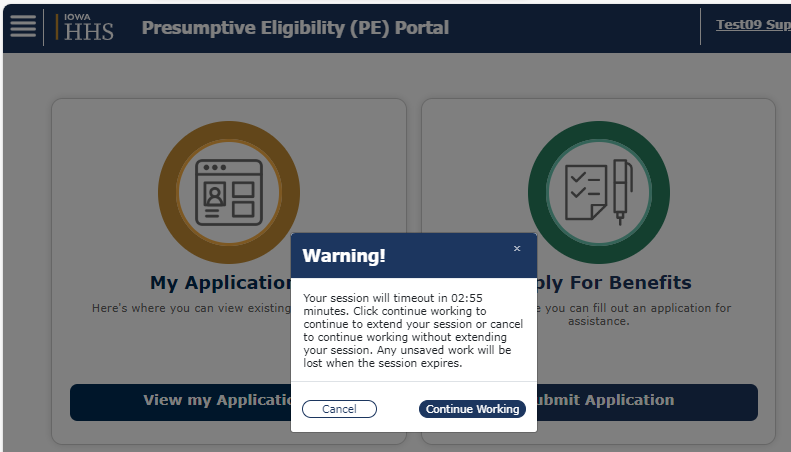 57
Application Example:  Household  ABC
Program Determination
An applicant may be eligible for multiple PE programs. It is the responsibility of the QE to know the options, requirements, and benefits of each PE Program Type in order to select the optimal program for the applicant(s).
58
Select Program(s)
PE program(s) selection is the first part of the application. The QE must select at least one program for an application. Note: It is advisable to select all QE authorized programs shown on this page.  Later in the application each applicant will be assigned, by the QE, to a specific program. 
Adults & Children (Hospital) Group will be shown as Hospital Group
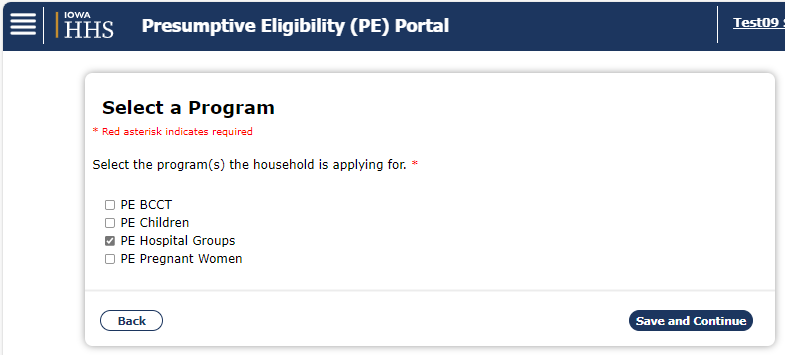 59
Enter Personal Information
The first data collection page includes basic information. Additional fields may display, depending on the address information. Note: If required information is missing or entered in an incorrect format an Error! message(s) will display after clicking the Save and Continue button.
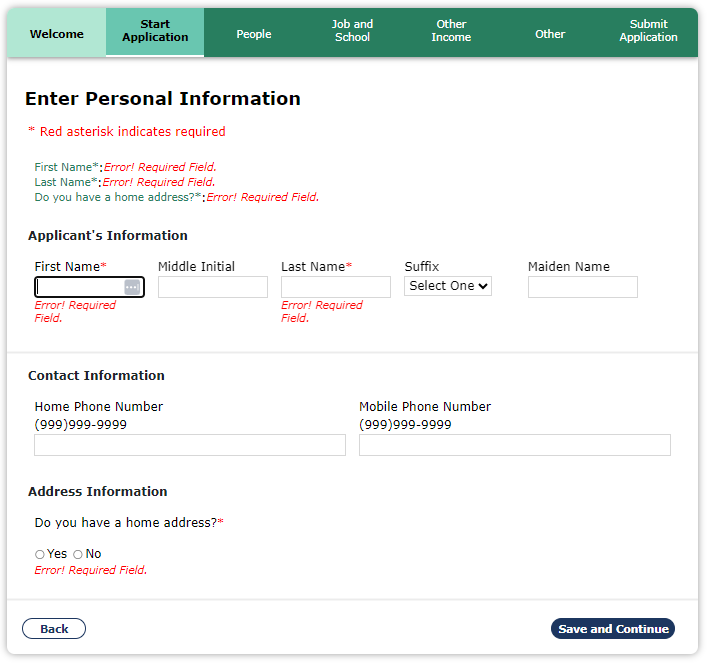 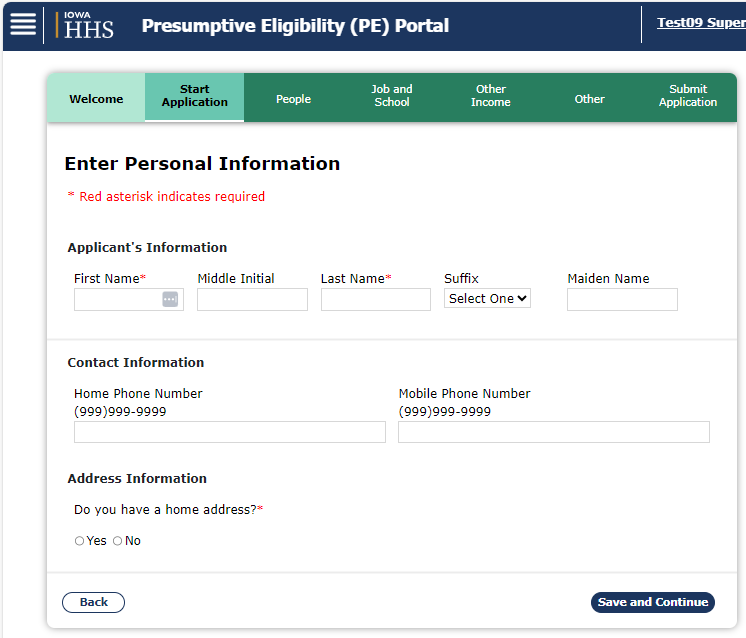 60
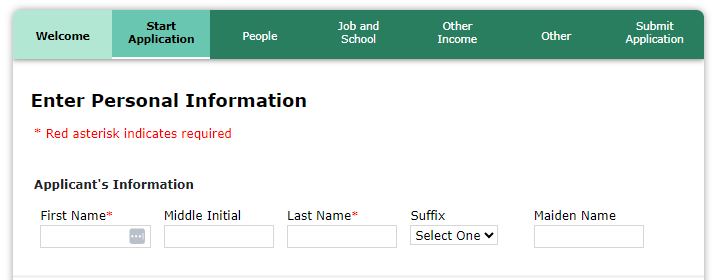 Primary Applicant
If a child has a parent or caretaker adult living with them, enter the adult as the Primary Applicant, regardless of whether the adult is applying for PE.
Entering a child as the Primary Applicant when other adults are in the household may cause incorrect ongoing Medicaid eligibility results.
61
Select Address (A valid mailing address is required)
On this page, user entered address and system generated addresses are displayed. Select appropriate address and click ‘Save and Continue’ button.
Notes: 
If both home/physical and mailing addresses are entered, the user must select one home/physical address and one mailing address. *Select the address that contains the county.
If the applicant indicates they are homeless, a valid mailing address must be obtained. Your hospital location cannot be used as a valid address.
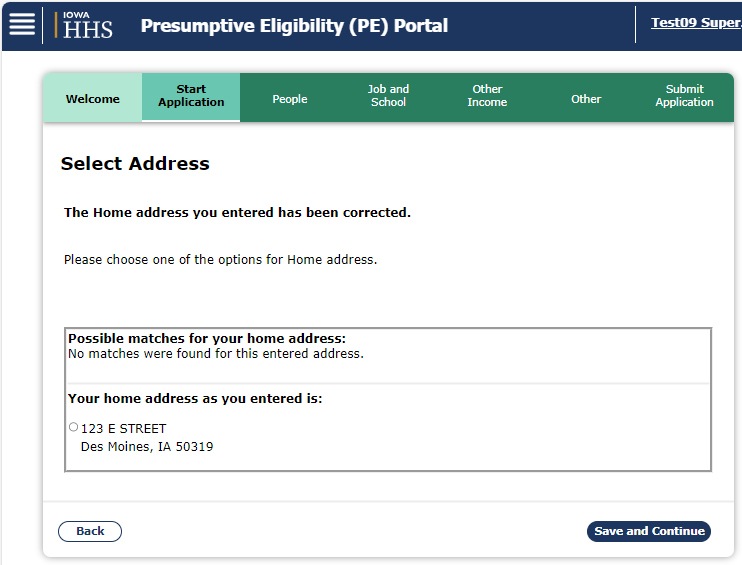 62
Benefit Information
If ‘No’ is selected to ‘Do you want to find out if you can get help paying for health coverage?’ question, the system will only ask relevant questions. If ‘Yes’ is selected, more information will be requested in subsequent pages.
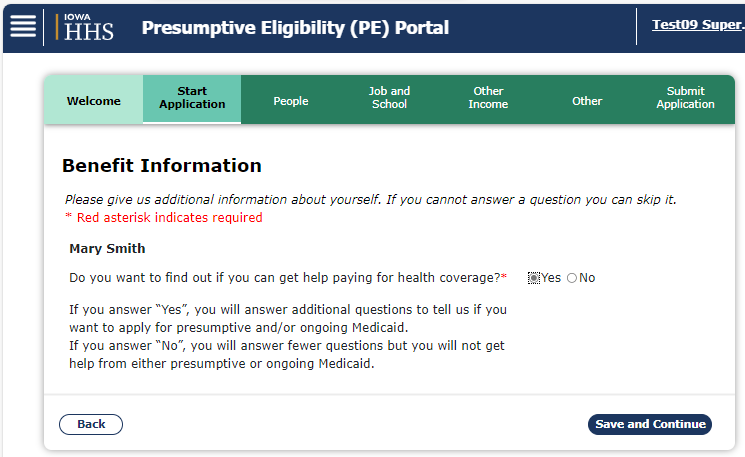 63
Upon answering ‘Yes’ to ‘Do you want to find out if you can get help paying for health coverage?’ question, the following necessary fields are displayed: *Application Date, *Gender, *DOB, *Applying for PE?, *PE Type, *Received PE in past 12 months? and *Current Medicaid Coverage? 
Note: QE must enter the current date in the ‘Application Date Field’ with an exception allowed only when MPEP system downtime prevents a QE from submitting on the same day a valid application is received by the client. MPEP will not allow an application date that is more than 3 days in the past. An incorrect date can cause a denial, non-payment or other issues.
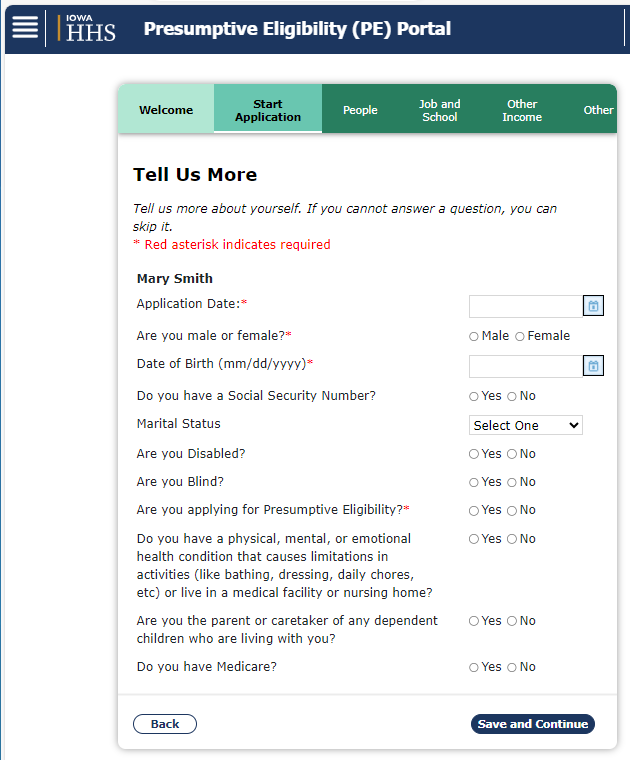 64
Upon answering ‘No’ on ‘Benefits Information’ page the following necessary fields are displayed on ‘Tell us More’ page: *Application Date, *DOB
Note: ‘Background Information’ page is not displayed for non-applicants
In this scenario, upon clicking ‘Save and Continue’ button on Tell us More page, user will be directed to People chevron.
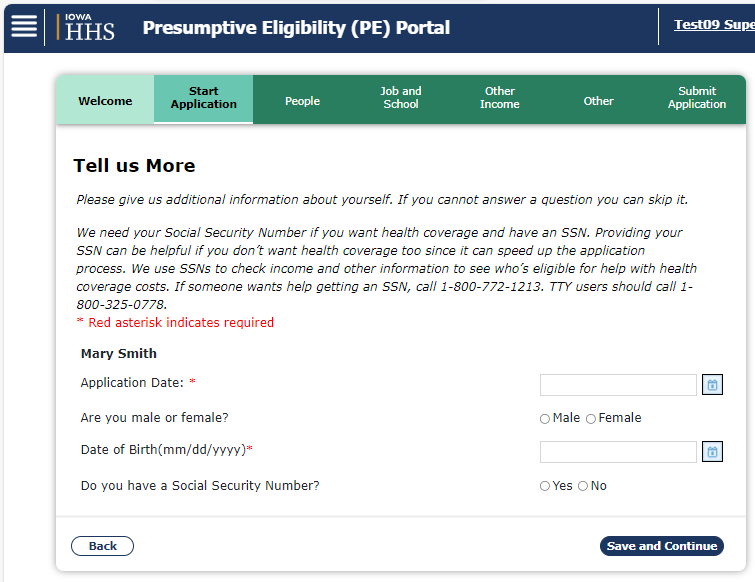 65
Tip: Social Security Number / PE Program Type
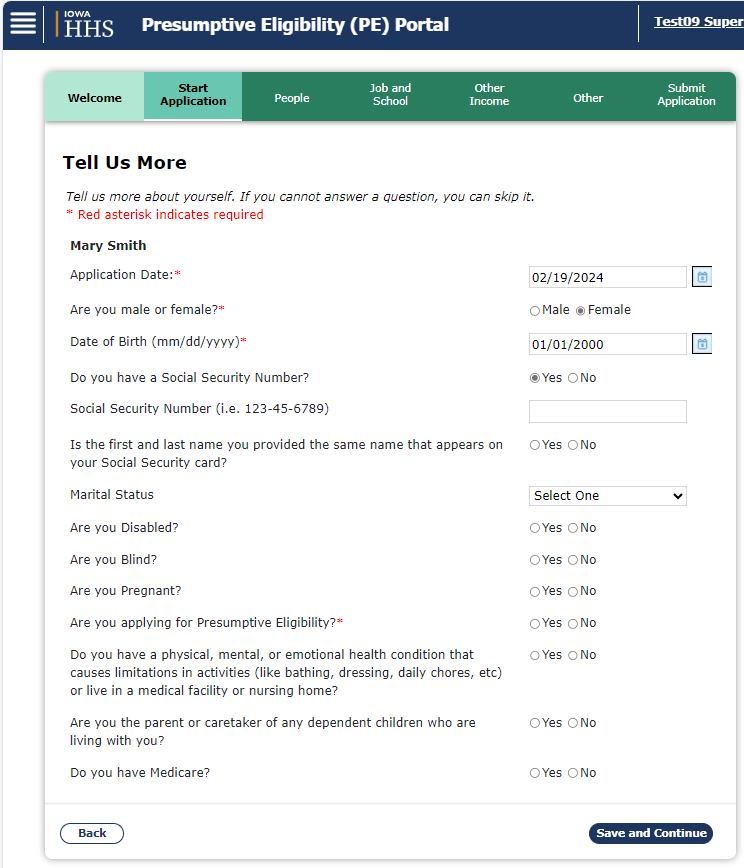 IMPORTANT: Although Social Security Number (SSN) is an optional field, the QE is required to obtain and enter an SSN whenever possible without delaying the PE application date as it will lessen the chance of a new CIN being created for a person who already has one. 
Select the PE Program Type from the drop-down box, populated with selections from the application’s first page.
66
Tip: Received PE in the last 12 months?
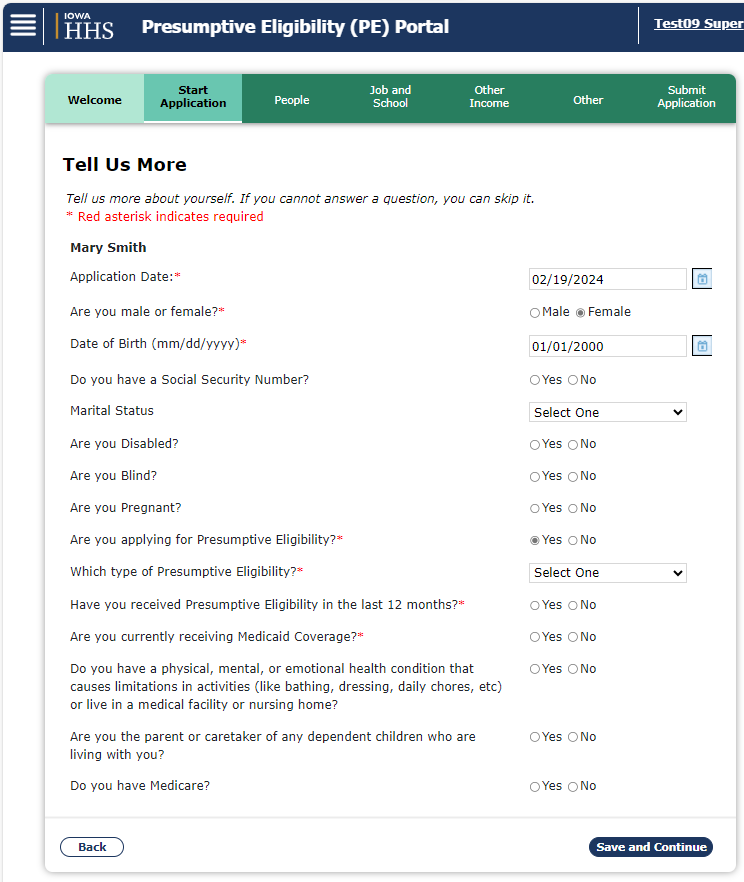 Application month is the start of the 12 month period.
PW only answer Yes, if PE was during current pregnancy.
Pregnant Women allowed PE only once per pregnancy.
BCCT who received PE and has new cancer diagnosis may receive PE again, even within the same 12 months
67
Tip: Are you pregnant?
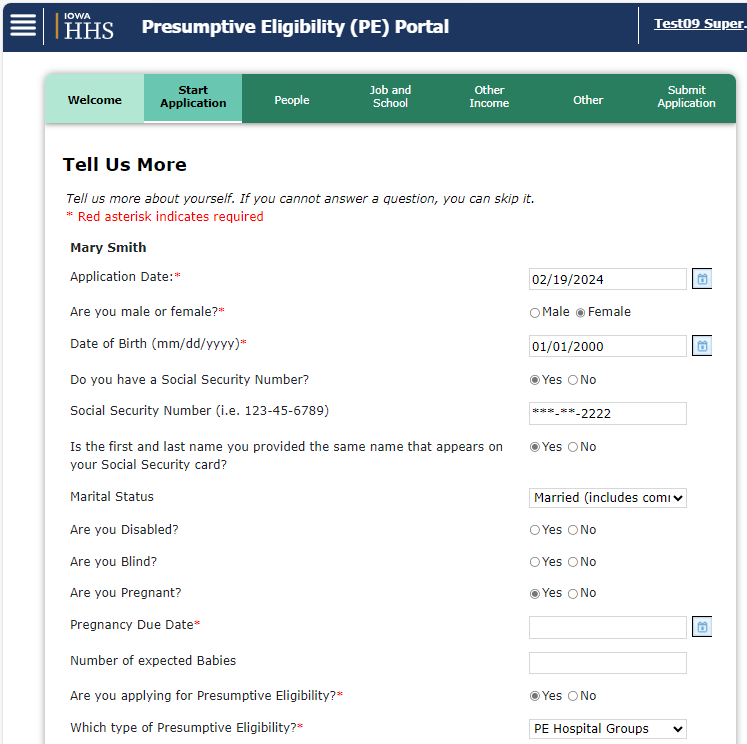 If an applicant answers that she is pregnant, two additional fields display. Due Date shows as required. Number of expected Babies is needed for accurate PE Determination results. 
Note: Number of expected babies is required for correct PE results for Pregnant Women.
68
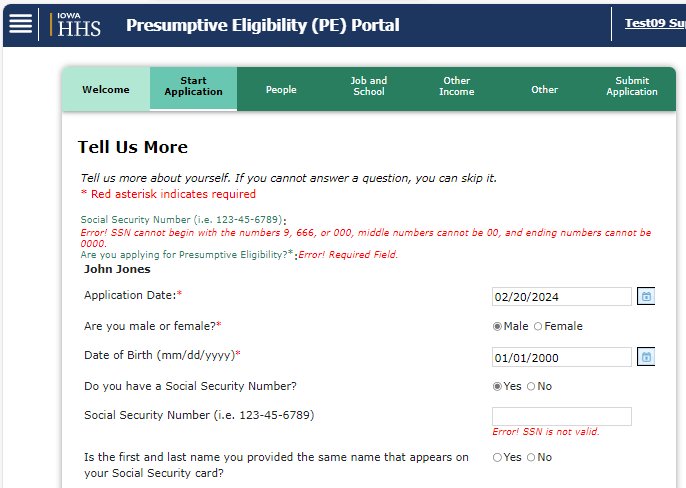 Do NOT enter an SSN that starts with a ‘9’. An error message is displayed if ‘9’ is used in SSN field 
Do NOT make up an SSN or use all 1’s etc.
69
Client Index Number (CIN)
After clicking Save and Continue on this page, the QE is directed to the CIN information page where the QE will create a new CIN or locate an existing CIN for an applicant who is already in the system. 
Note: The CIN is the same as State Identification number.

IMPORTANT: Creating a new CIN for an applicant who already has one may result in unnecessary requests for information to the client from HHS with denial/cancellation if no response, denial of claims, or the need to continually reapply for Medicaid. 
Helpful hints to avoid creating a duplicate CIN: 
Ask the applicant if they have received Medicaid in Iowa before. This may be an indicator that they have an existing CIN and information may need to be modified on the application if not found when searching for a CIN. 
Make sure that the applicant’s name, date of birth, and SSN (if they have one) are entered correctly. Note: If you are expecting a CIN to appear in the search and it does not, it may be that the applicant is giving you a nickname (Mike instead of Michael). Clarify with the applicant if they go by a different name than what is on their Social Security card, immigration documents, etc.
70
CIN Information: New Client Index Number
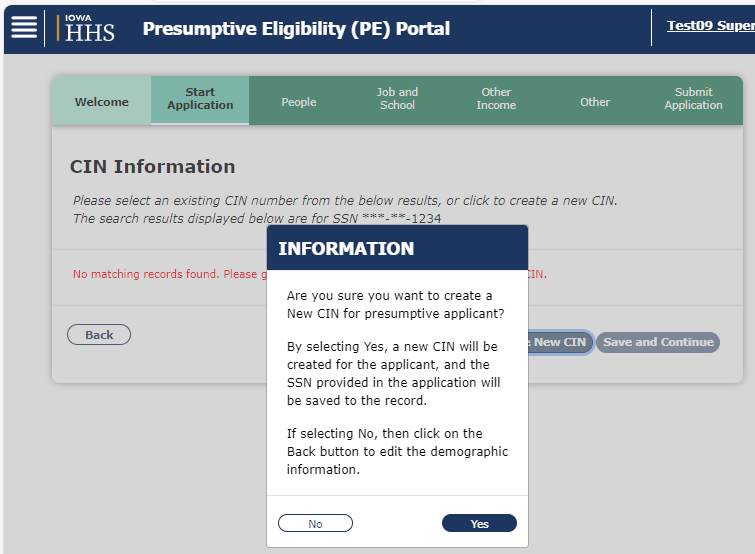 71
CIN Information (Continued)
View name(s) that display. If no names display, no matching records are found, and a new CIN must be created.  
Click Create New CIN button. A message verifying CIN request displays. Note: The CIN does not display until creating NOA.
Tip: Both First and Last name must match and Social Security Number (if used) to obtain a matching CIN.
Refer to FAQ for more on CIN matching
72
CIN Information: Existing Client Index Number
On this page, view name(s) under Select CIN.  View the list of names.  If there is a match with first and last names, DOB, gender, and SSN, if available, then click the button next to the matching name. Click Save and Continue button to continue processing. To avoid creating a duplicate CIN for the same person, carefully review this screen. If a  duplicate CIN is created, it may cause an issue getting claims paid.
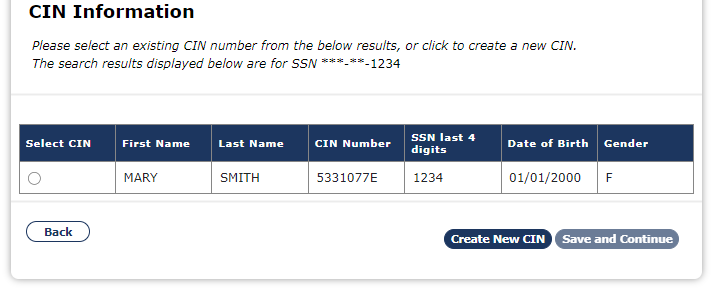 73
Tip: Want to apply for ongoing Medicaid?
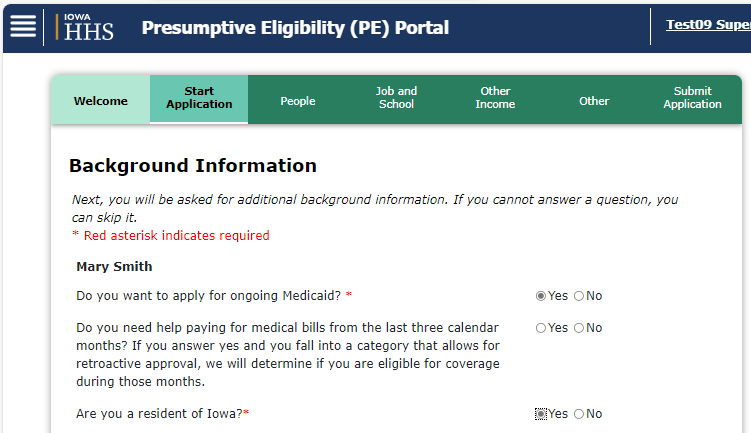 This question is mandatory for all applicants.
Important: If an approved PE Application is processed for ongoing Medicaid benefits and does not meet the eligibility requirements, the PE ends immediately.
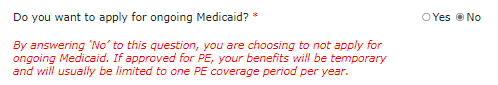 74
Background Information
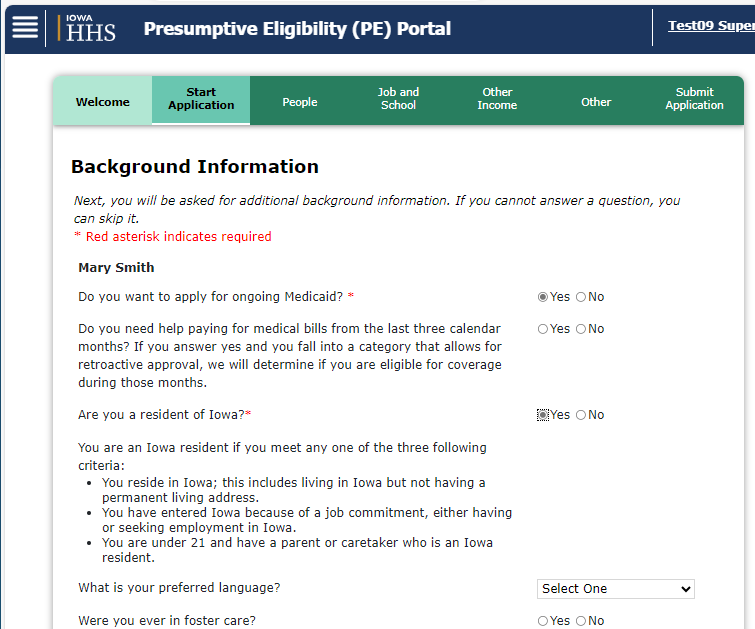 Static text is displayed under ‘Are you a resident of Iowa’ question. This description helps answer the question correctly.              
This page uses dynamic questions that may open up  more fields. One example is Were you born in the U.S.? which may open additional fields, making it a question that is required for accurate PE Determination results.
75
Background Information
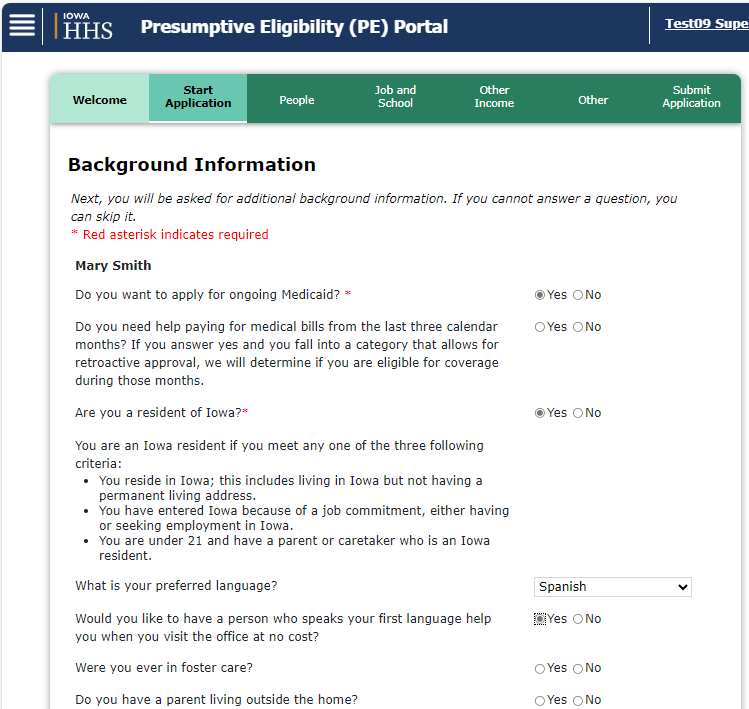 When Spanish is selected as the response to the question ‘What is your preferred language?’ for the Primary Applicant, the NOA that is generated in MPEP after determining PE results will be a Spanish/English version. 
The NOA will first include the Spanish version of the NOA, then a page that says ‘THIS PAGE IS INTENTIONALLY LEFT BLANK’, followed by the English version of the NOA.
76
Background Information
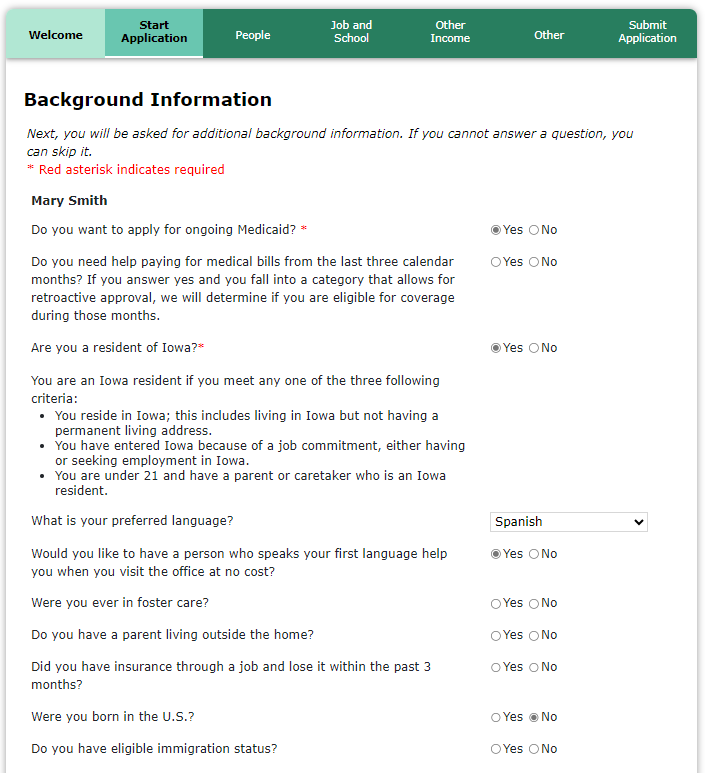 Tip: Were you born in the U.S.?
To receive correct PE determination, it is required to answer this question. Additional fields display with an answer of ‘No’.  One additional question is  Do you have eligible immigration status?  The Federal Government has a website on Immigration Status and Eligibility. (see next slide)
77
[Speaker Notes: Note: The following clarifying language is only displayed for clients applying for PE BCCT/PE Pregnant woman upon answering ‘No’ to ‘Were you born in U.S?’ and ‘Do you have eligible immigration status?’ questions: 
‘Answering the question below is optional. A pregnant woman or BCCT applicant will get accurate PE results if this question is not answered, but this information will be needed if this individual is applying for ongoing Medicaid’]
Immigration Status
For Adults, see the list under the heading ‘Immigrants and Medicaid & CHIP’ at https://www.healthcare.gov/immigrants/lawfully-present-immigrants/ 
For Children, see the list under the heading ‘Immigrants with the following statuses qualify to use the Marketplace’ at https://www.healthcare.gov/immigrants/immigration-status/ 
For Children, see the list under the heading ‘Immigrants with the following statuses qualify to use the Marketplace’ at https://www.healthcare.gov/immigrants/immigration-status/
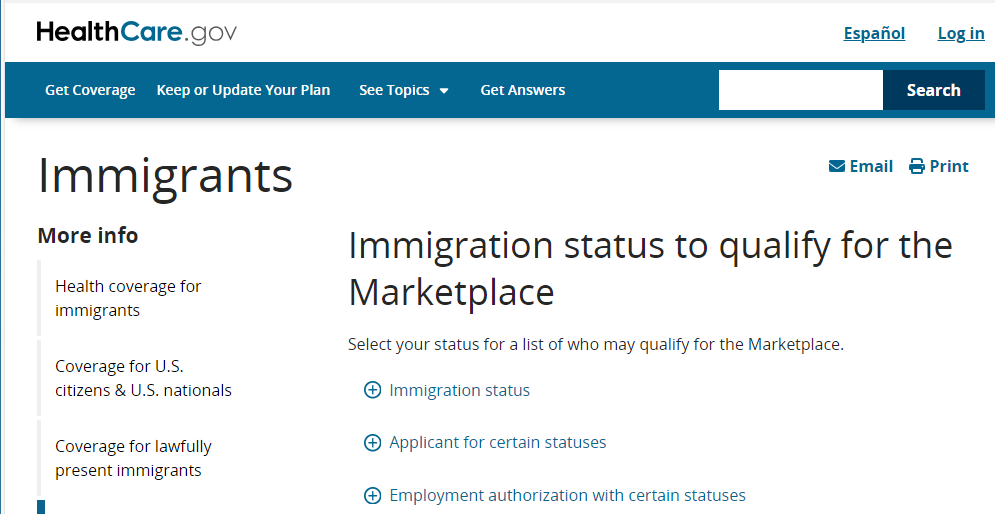 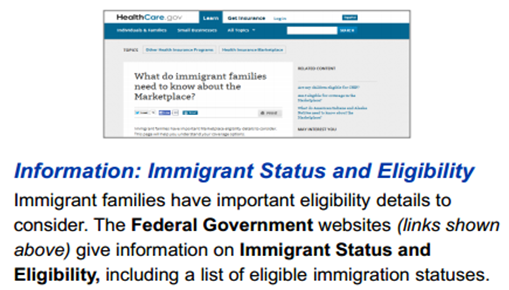 78
[Speaker Notes: Note: The 2021 Consolidated Appropriations Act (CAA) was signed into law on December 27, 2020. Section 208 of the CAA adds Medicaid coverage for citizens of Palau, the Marshall Islands, and the Federated States of Micronesia living in the United States through treaties known as the Compacts of Free Association (COFA).]
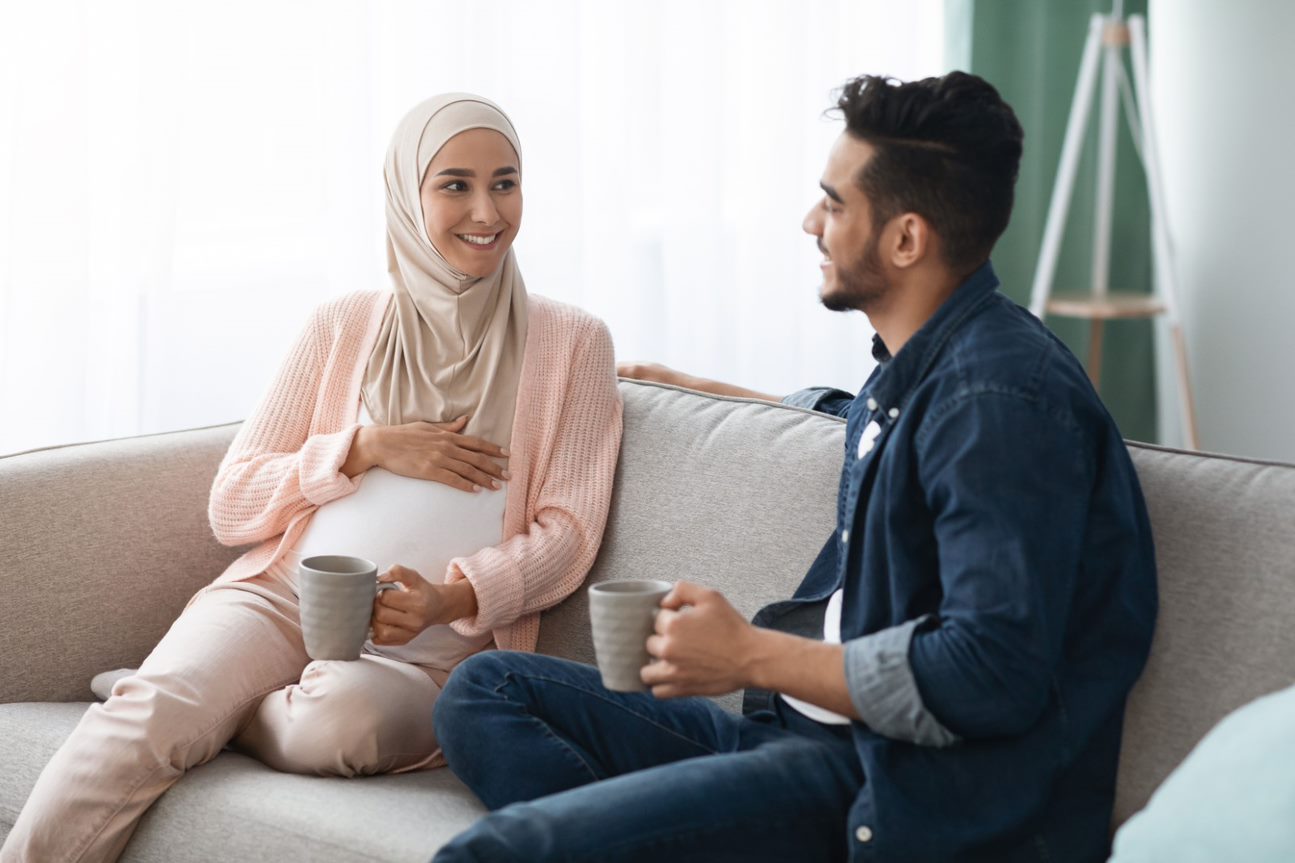 Were you born in the U.S. & do you have eligible immigration status?
Pregnant Woman Category and BCCT Category will get accurate PE results if these questions are not answered, although this information will be needed if these individuals are applying for ongoing Medicaid.
79
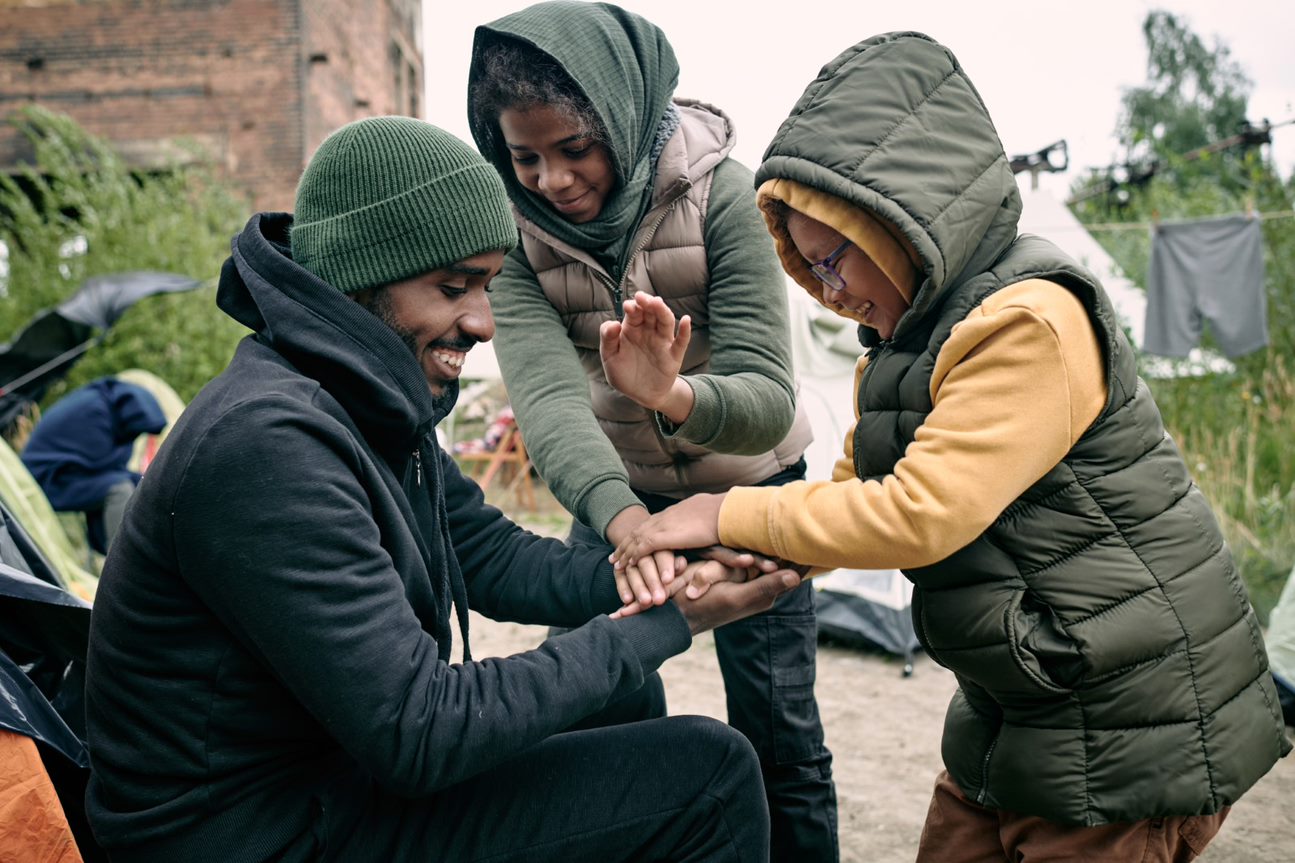 Immigration Status
The PE applicant must attest to being a citizen or having an eligible immigration status. The QE needs to help the applicant understand how to answer the immigration question, but the QE does not need to verify or make the determination of the immigration status.
80
Do you have eligible immigration status?
Immigration Chart 
This chart includes eligible immigration status information. 
More details for Adults can be found under the heading ‘Immigrants and Medicaid & CHIP’ at https://www.healthcare.gov/immigrants/lawfully-present-immigrants/ More details for Children can be found under the heading ‘Immigrants with the following statuses qualify to use the Marketplace’ at https://www.healthcare.gov/immigrants/immigration-status/
81
[Speaker Notes: This chart includes eligible immigration status information.  More details for Adults can be found under the heading ‘Immigrants and Medicaid & CHIP’ at
www.healthcare.gov/immigrants/lawfully-present-immigrants/. 

More details for Children can be found under the heading ‘Immigrants with the following statuses qualify to use the Marketplace’ at:
www.healthcare.gov/immigrants/immigration-status/]
Afghan Evacuees
Afghan evacuees are Afghan individuals who have assisted the U.S. government and have relocated to the U.S. Most Afghan evacuees will receive one of the 3 lawful immigration statuses listed in the chart below. The chart also includes possible immigration documents that the person may have for each of the immigration statuses which may help in determining if someone is an Afghan evacuee.
Note: A person is not required to provide immigration documents for presumptive eligibility. However, if the person does have documents available and they’re also applying for ongoing Medicaid, then uploading them in MPEP may speed up processing and help HHS make a correct eligibility determination.
82
Additional Ukraine Supplemental Appropriations Act, 2022
The Additional Ukraine Supplemental Appropriations Act, 2022 (AUSAA) authorizes assistance to specific Ukrainian populations and other non-Ukrainian individuals in response to their displacement from Ukraine and entry into the United States.  This legislation grants eligibility for Ukrainian Humanitarian Parolees (UHP) and non-Ukrainian individuals who last habitually resided in Ukraine and received humanitarian parole who arrived in the U.S. between February 24, 2022 and September 30, 2023. Acceptable documentation for these groups is listed in the chart below.
Note: A person is not required to provide immigration documents for presumptive eligibility. However, if the person does have documents available and they’re also applying for ongoing Medicaid, then uploading them in MPEP may speed up processing and help HHS make a correct eligibility determination.
83
Tip: Ever in Foster Care?
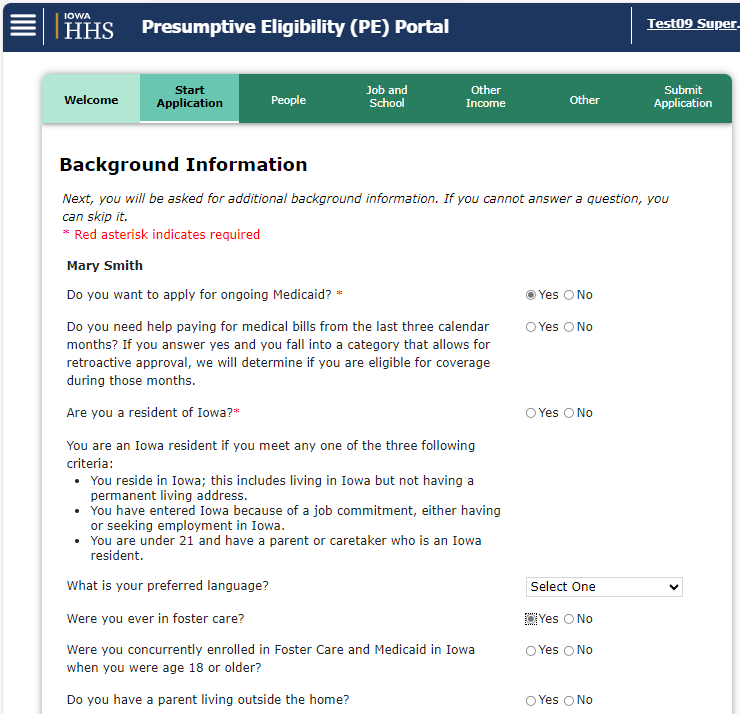 Upon answering ‘Yes’ to Was this person ever in foster care?, the question ‘Were you concurrently enrolled in Foster Care and Medicaid in Iowa when you were 18 or older?’ is displayed. PE applicant may receive E-MIYA benefits only if ‘Yes’ is selected for both questions. 
Note: Answer ‘Yes’ to the question ‘Were you concurrently enrolled in Foster Care and Medicaid in Iowa when you were 18 or older?’ when the individual:
Turned 18 on or after 1/1/2023, and 
They were enrolled in Medicaid in any state when they turned 18.
Note: If the question ‘Was this person ever in foster care’, is left blank or answered ‘No’, the concurrently enrolled question will not be displayed, and the applicant will not be considered for E-MIYA benefits.
84
[Speaker Notes: Slide 71]
Summary
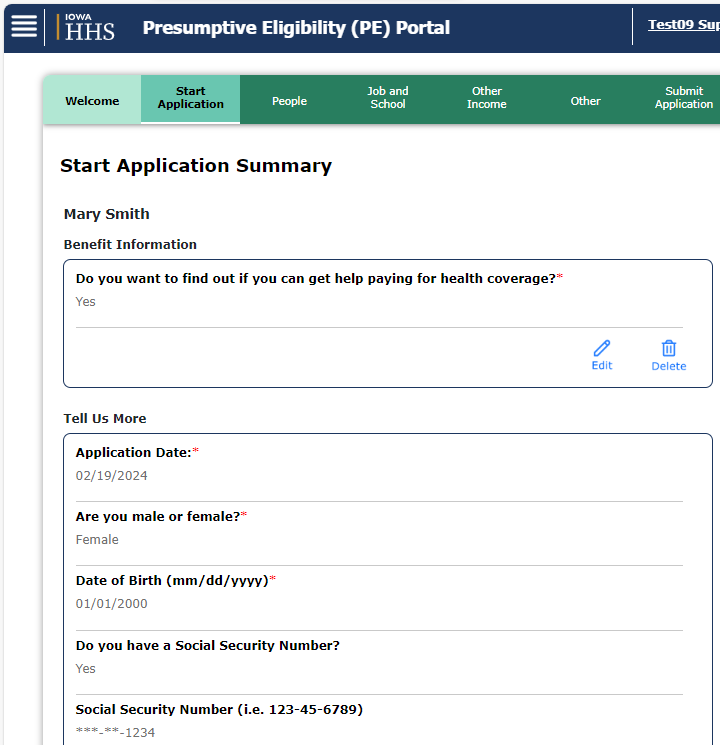 This page summarizes background information entered to this point. Information can be reviewed  and edited on any and all of the summary pages.  
Note:  Each section of the application has a Summary page for reviewing and editing.
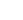 85
Information about People Living in Your Home
There are necessary fields for people in your household:  *First and Last Names, *What is the living situation of this person?. *‘Do you want to find out if this person can get help paying for health coverage?’
If ‘No’ is selected to ‘Do you want to find out if this person can get help paying for health coverage?’ question, the system will only ask relevant questions. If ‘Yes’ is selected, more information will be requested in subsequent pages
Note: Unless specified, enter in the home for living situation.
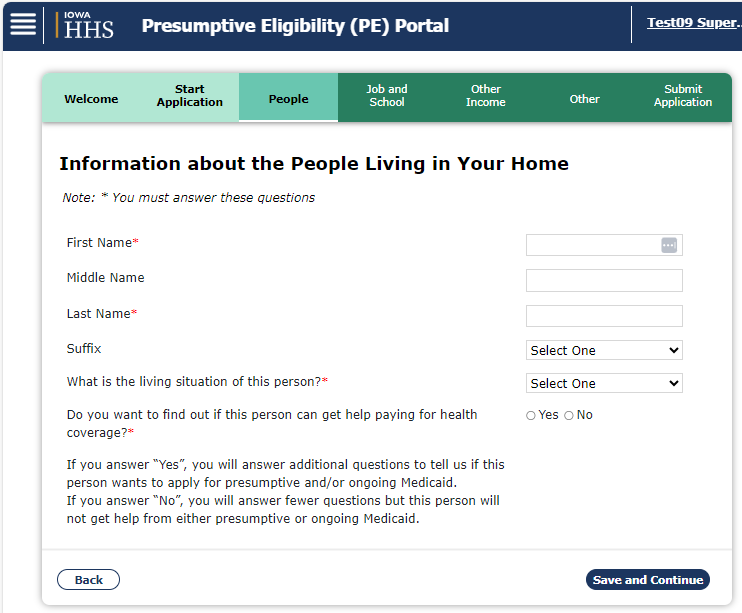 86
Tell Us More (About People in the Household)
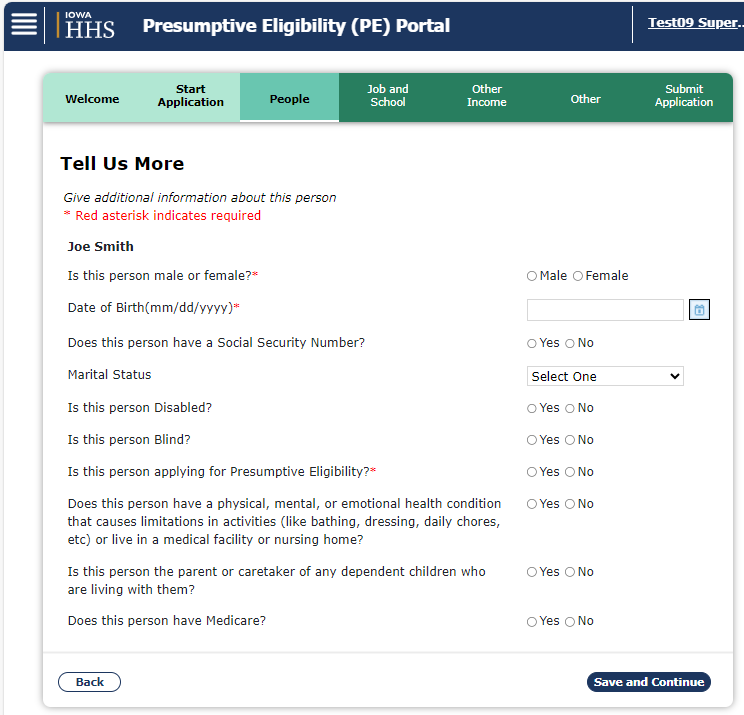 The next application sections are about the People in the Household.  The same questions that were asked of the primary applicant are now asked of the additional household members. As is true in all areas, a summary page               displays at the end of the section.
87
Tip: Summary Pages – Delete/Add, Show/Hide
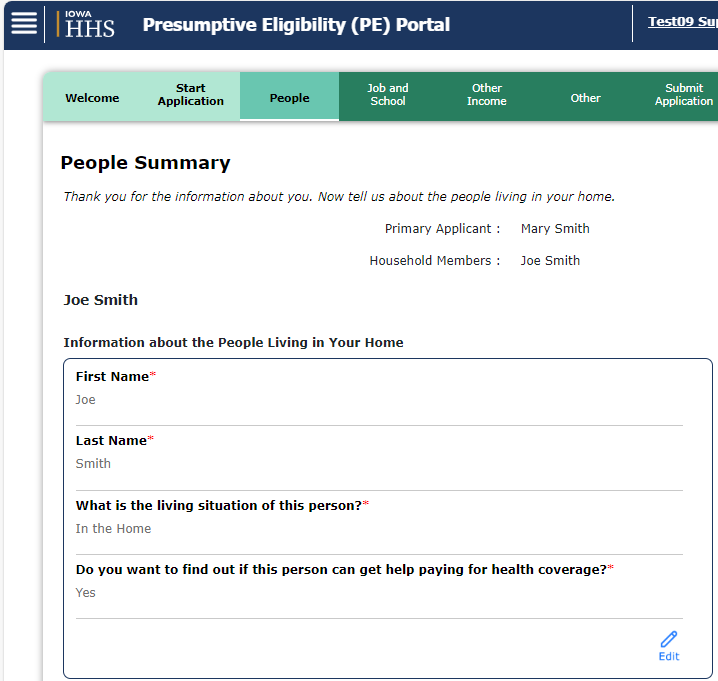 On any of the Summary pages, the QE can edit information about the people living in the home or scroll to the bottom of the page to   delete or add Household Members, other than the Primary Applicant.
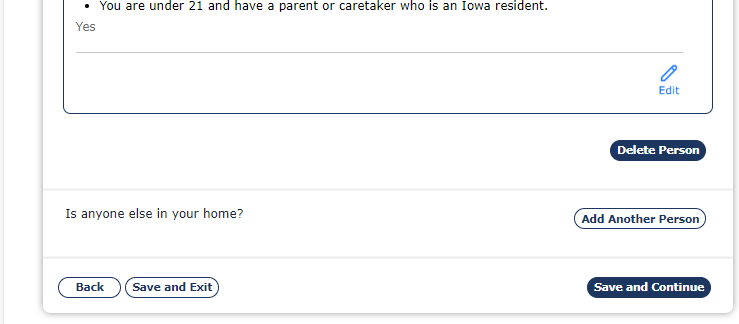 88
[Speaker Notes: ***Deleted the wording about collapsing and expanding the sections since all sections are expanded and can’t be collapsed
Added an effect to hopefully indicate scrolling down]
School
The Job and School page is used to collect school information for the household members. The question ‘Is anyone going to school?’ only needs to be answered if there is an 18 year old or younger in the household who is still in school.  Additional fields display with a ‘Yes’ answer.
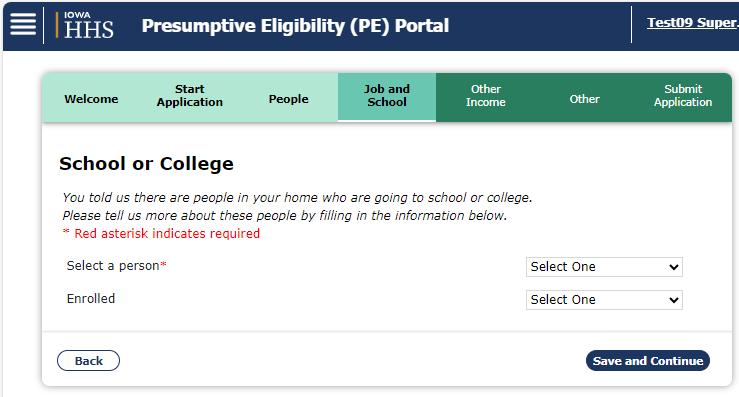 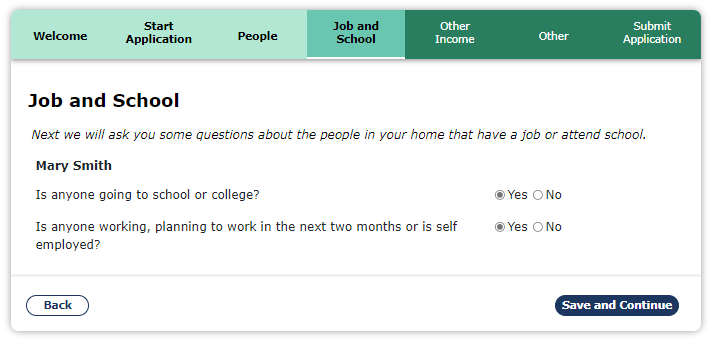 89
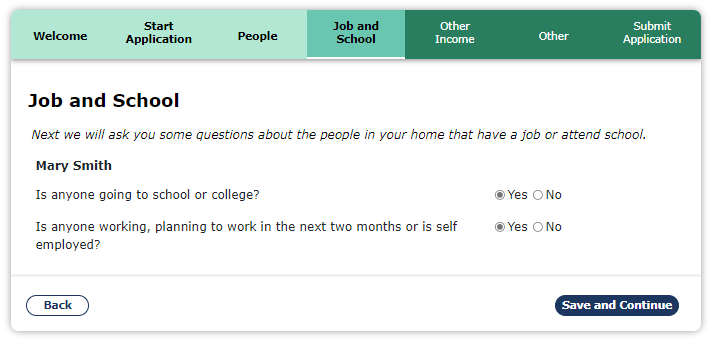 Job
This page also collects work information. If anyone in the household ‘is working or plans to work in the next two months’, the work question must be answered ‘Yes’. If this question is answered ‘Yes’ for any of the household members, additional job pages will be displayed.
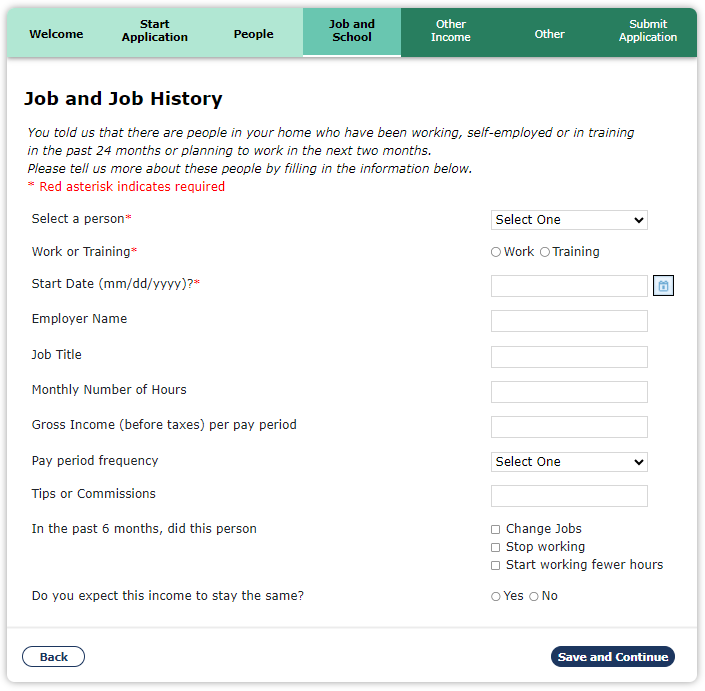 90
Income Section: Other than Earned Income
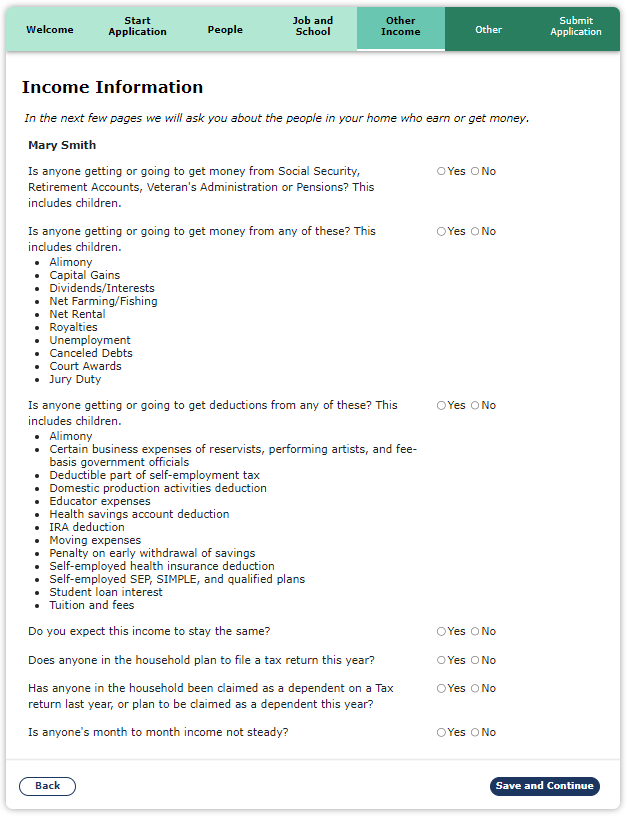 This section is about household members who earn/receive money from sources other than earned income including Retirement accounts, IRAs, and Pensions. Note: The ACA has changed countable income. PE Medicaid now follows the Federal tax rules, with a few exceptions.
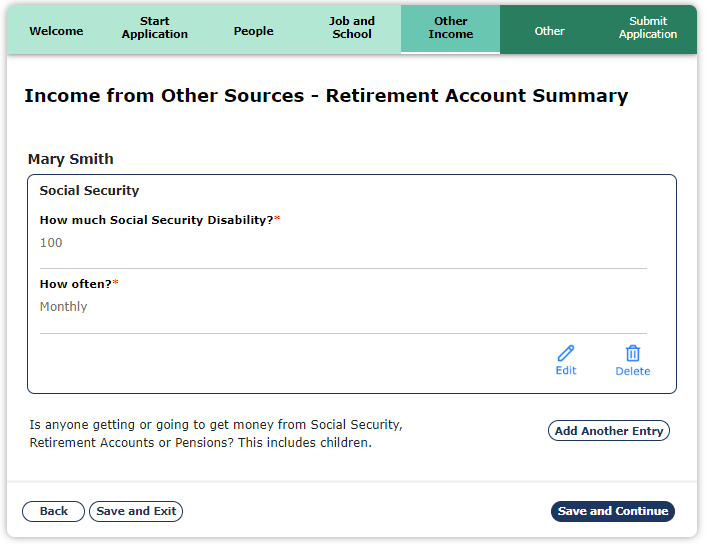 91
Monthly Income
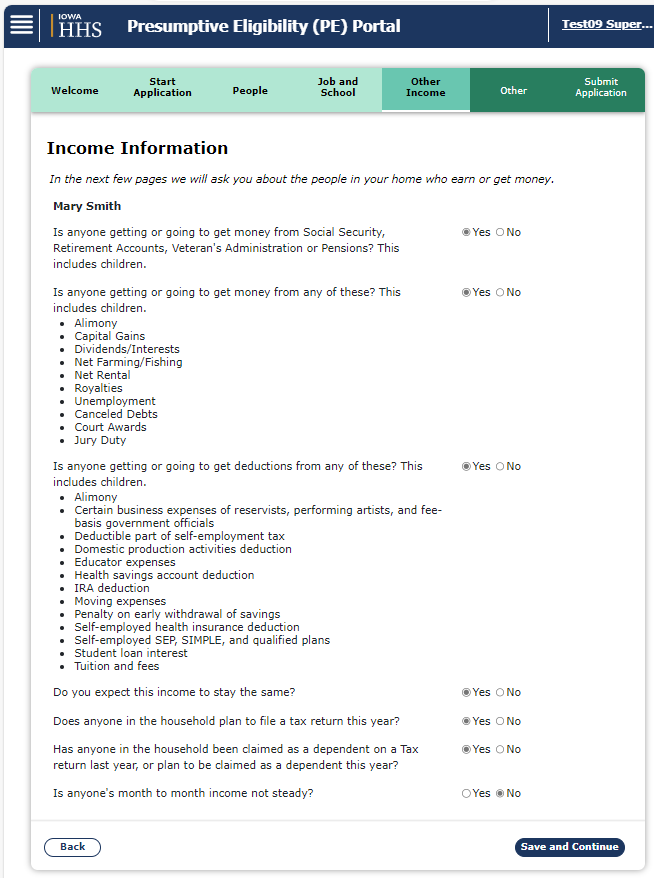 The applicant’s current monthly income is to be used as the income that is entered by the applicant and recorded in the system. 
The income information page captures the types of income that the applicant may be receiving.
92
Tax Deductions
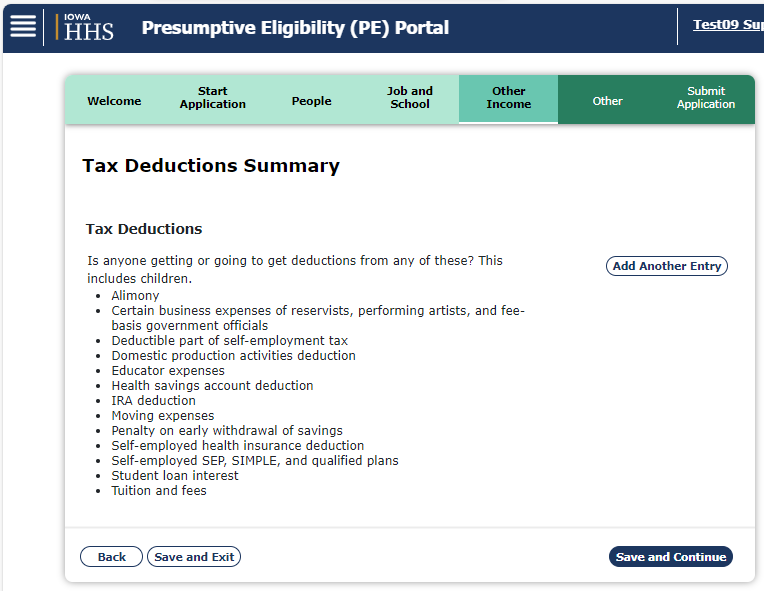 The Deductions section includes federal income tax deduction types, amounts, and frequency. Note: Under ACA, PE Medicaid follows tax rules when considering allowable deductions. The PE application forms only ask about deductions that are allowed under U.S. tax rules.
93
Income Discrepancy Reasons
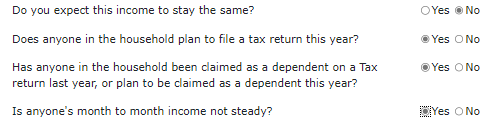 Income Discrepancy Reasons is only asked if the question, ‘Do you expect this income to stay the same?’, is answered with ‘No’ on the Income Information page. This information is only used in the ongoing Medicaid eligibility determination.
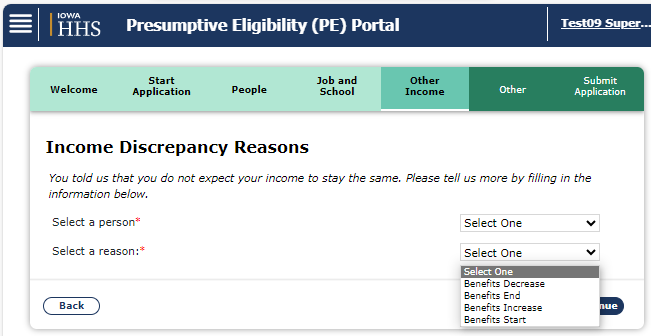 94
Tax Information
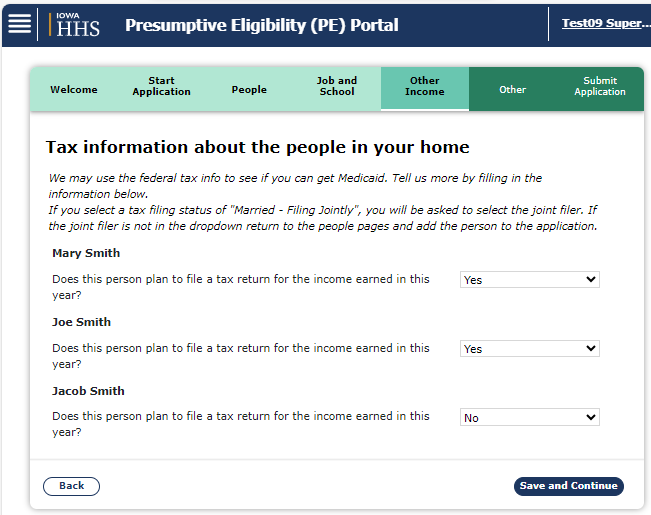 Income tax information, including tax filing status and tax dependent status, are used to determine household size and income. Under ACA rules, household size and income may be different for individuals within the same home, based on household composition and tax filing status.
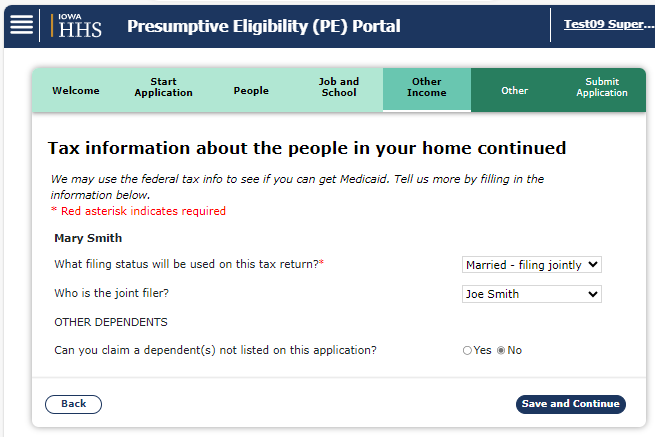 95
Tip: Tax Information Year
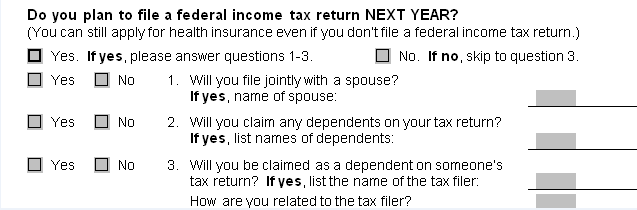 The paper application asks about filing a federal income tax return next year.  The MPEP refers to filing a tax return this year. 

Select ‘Yes’ to the tax filer question if the individual plans to file taxes for the current year.
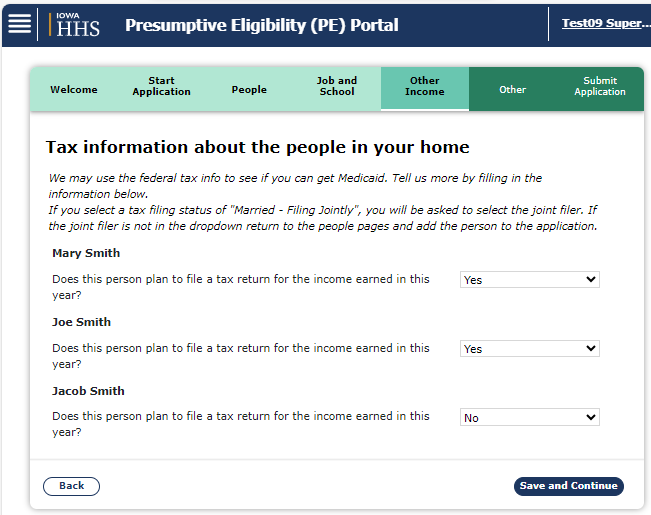 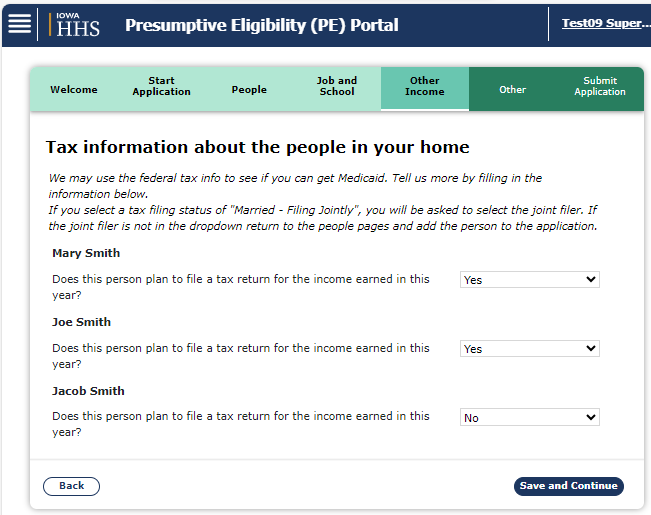 96
Yearly Income
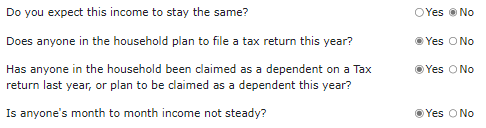 Details about Yearly Income is asked if the question, ‘Is anyone’s monthly income not steady?’, is answered with ‘Yes’ when filling out the applicant’s income. This information is only used in the ongoing Medicaid eligibility determination and is only applicable if income is not steady or is unpredictable.
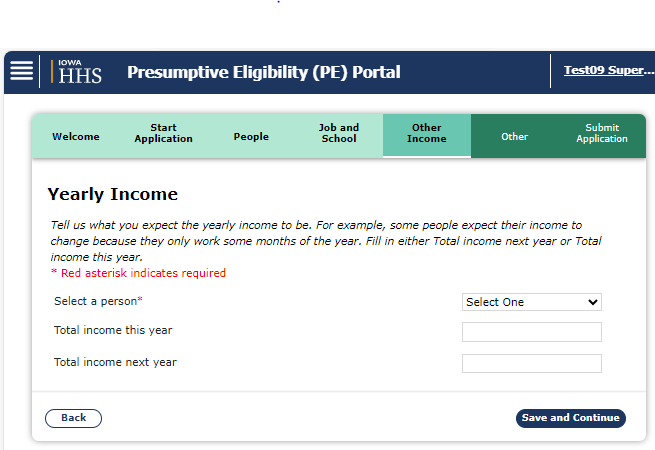 97
Household Relationships
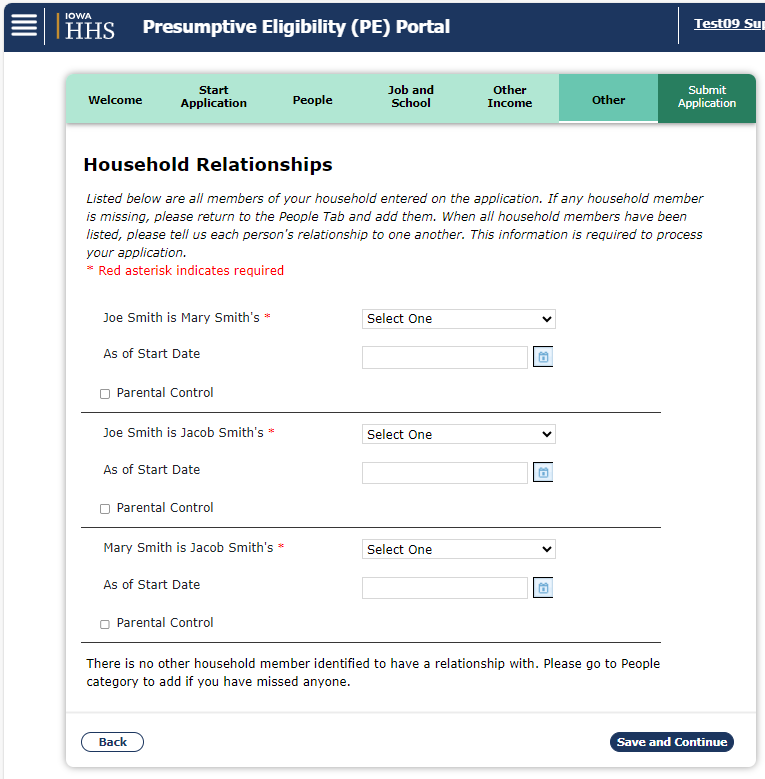 Relationships* need to be established between all members of the household. Unless specified, enter Start Date as 3 months prior to application. For accurate PE Determination, Parental Control best practice is to mark for all household adults who have Parental-type responsibilities i.e. Parents/Stepparent.  MPEP has safeguards in place and will assign parental control should the user fail to mark.
98
Other Information:  Status
Incarceration Status / Work Release Program page is displayed upon answering ‘Yes’ to ‘Is anyone incarcerated (detained or jailed) or in a work release program?’ 
Note: See next slide for further instructions on completing this page.
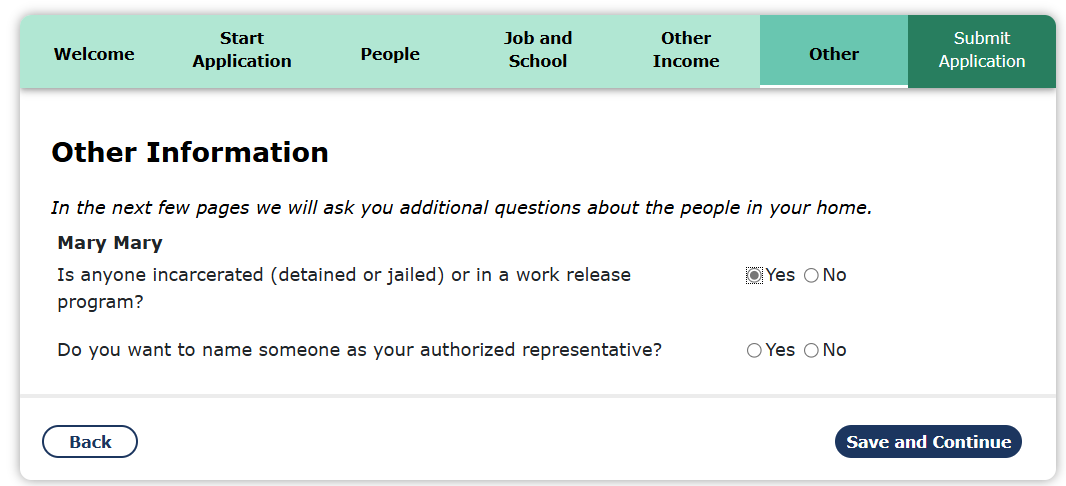 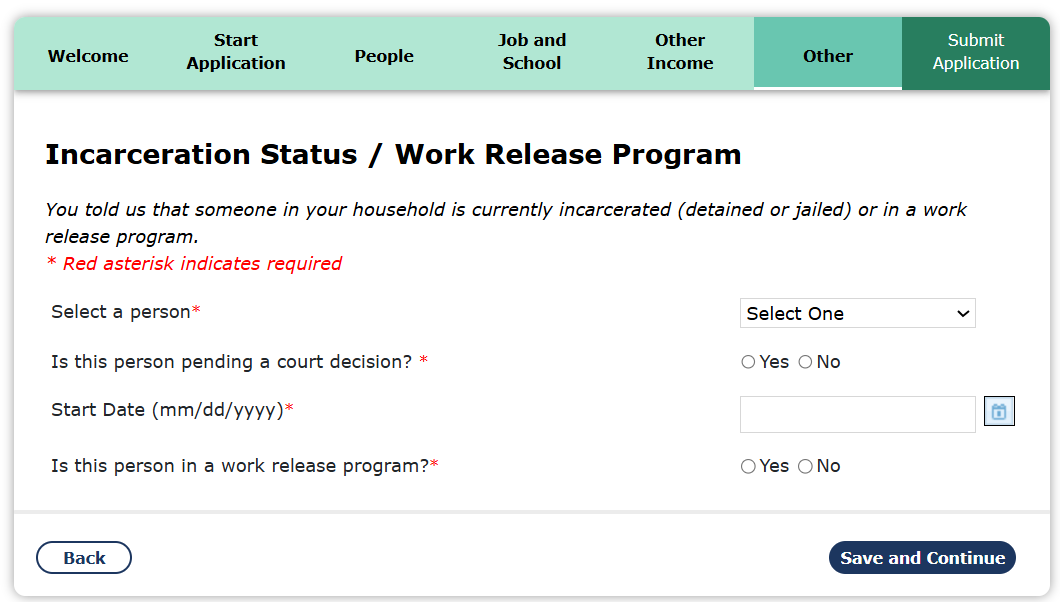 99
Other Information: Incarceration Status: Continued
Upon selecting ‘Yes’ to ‘Is anyone incarcerated (detained or jailed) or in a work release program?’, ‘Is this person pending a court decision?’, ‘Start Date’, ‘Is this person in a work release program?’, and ‘Work Release Start Date’ fields become mandatory. If the information is known, please provide the correct responses. If the applicant does not know this information or if the information is being entered from a Paper Application, follow the instructions below:



Note: This question is asked  for each person listed on the application. Review the application and complete Incarceration Status for all ‘Yes’ responses. 
‘Is this person pending a court decision?’ and ‘Is this person in a work release program?’- Select ‘No’
‘Start Date’ field - Enter this first day of the month in which the applicant is seeking eligibility
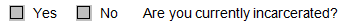 100
Other Information:  Authorized Representative
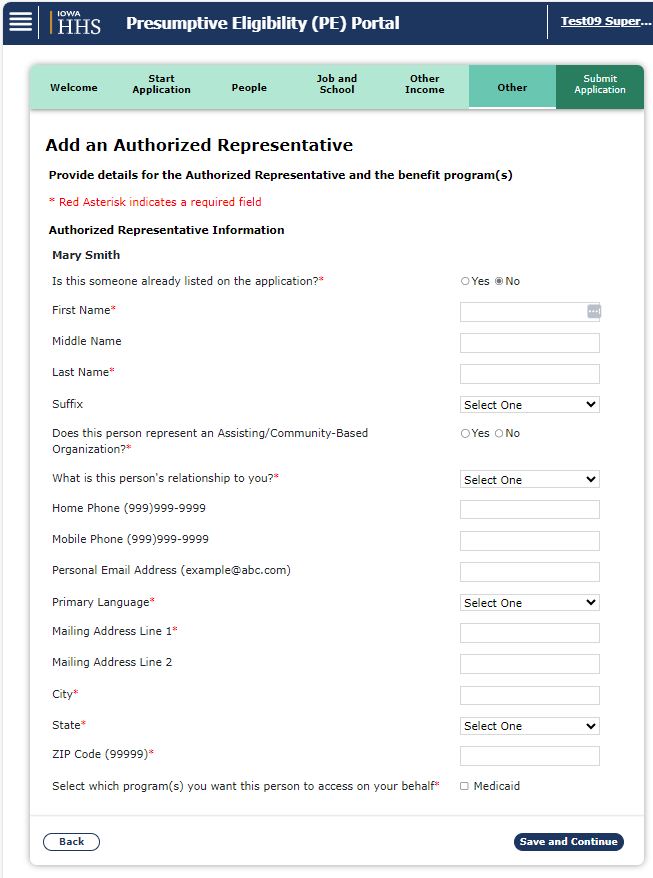 On this page, applicants may choose to add an Authorized Representative.  
An authorized representative is an individual or organization, identified by the applicant, with whom Medicaid application and benefits information may be shared.
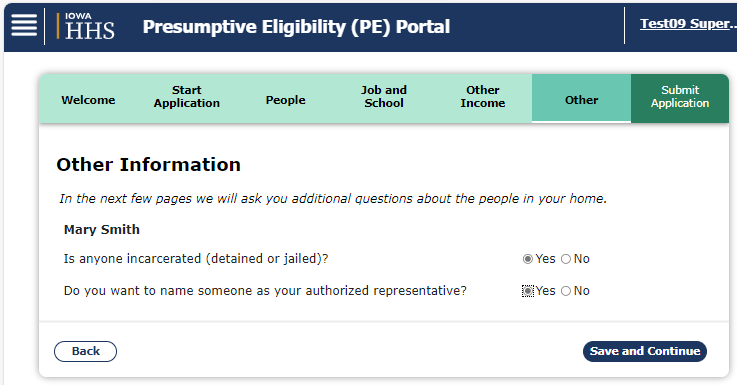 101
Other Information:  Authorized Representative: Continued
What can an Authorized Representative do?
File Applications
Check on the progress of an application or ongoing eligibility
Request reschedule of interviews
Request extensions for providing documentation or verification
What is sent to the Authorized Representative?
All correspondence that will affect eligibility will be sent to both the applicant AND the authorized representative
Medicaid cards are sent to the authorized representative and not to the client
How can an Authorized Representative be added or removed?
These requests must be in writing on an application/review, an Authorized Representative form or any paper request 
Requests can be sent to:
IMCSC@dhs.state.ia.us
Fax:  515-564-4041
Mail: Imaging Center 1, 417 E Kanesville Blvd, Council Bluffs, IA 51503
102
Other Information: Health Insurance
Health Insurance questions within the Submit Application tab are used to gather household member Health Insurance information. The questions on this page populate depending on how other questions are answered on the application.
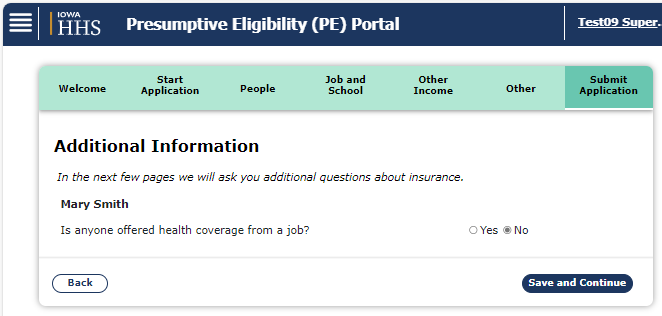 103
Voter Registration
If the answer to the Voter Registration question is  “Yes”, another paragraph appears advising the applicant that they can request help filling out a voter registration application form in the local office or that they can complete one online.
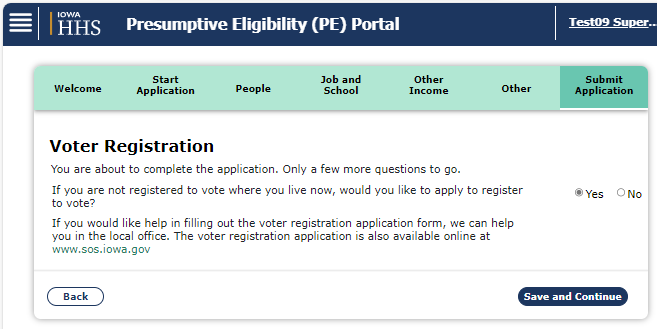 104
Iowa Medicaid Estate Recovery Program
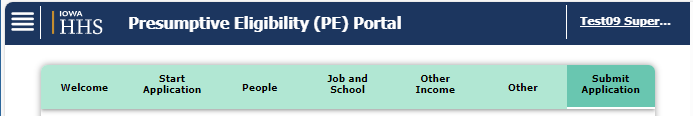 QEs are required to make ALL applicants aware of the Estate Recovery program.
A QE is responsible to declare they have made the applicant aware of the Estate Recovery Program. 

The next slide includes an Estate Recovery screenshot.
105
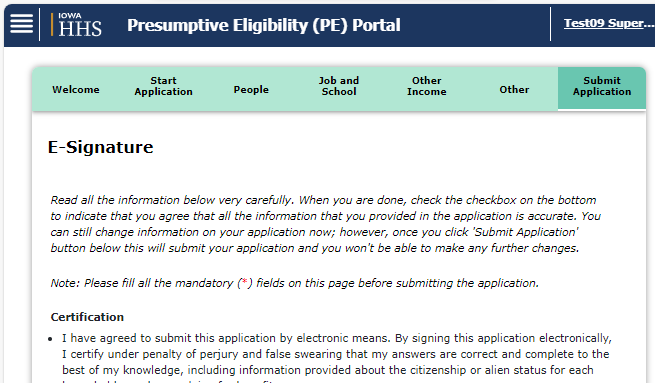 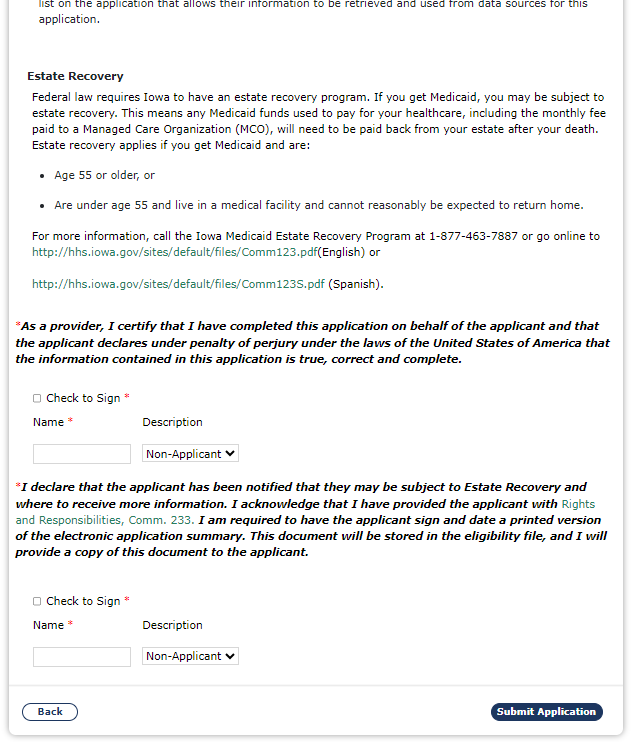 Estate Recovery explanation:







QE declaration and signature:
106
Rights and Responsibilities
QE is required to provide applicant with a copy of Rights and Responsibilities Comm. 233.
QE is responsible to declare they have provided the applicant with a copy of Rights and Responsibilities Comm. 233.
Note: Rights and Responsibilities can be printed via the Submit Application Chevron or at anytime time using the Useful Links.
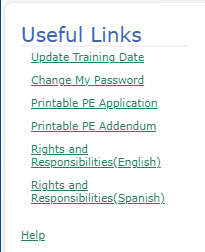 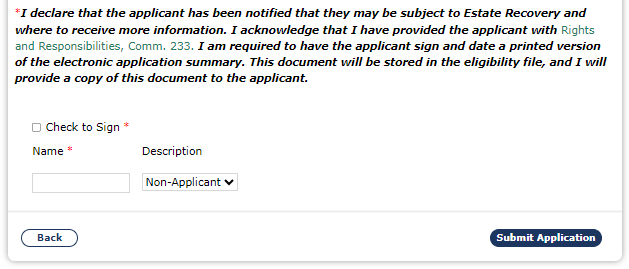 107
Determine Eligibility
After the application is complete, Eligibility is run by clicking the Determine Eligibility button.  The PE portal uses ACA rules and applicant data to determine eligibility. Note: The results show on the next page and are not final until accepted.  Edits can be made before accepting results.
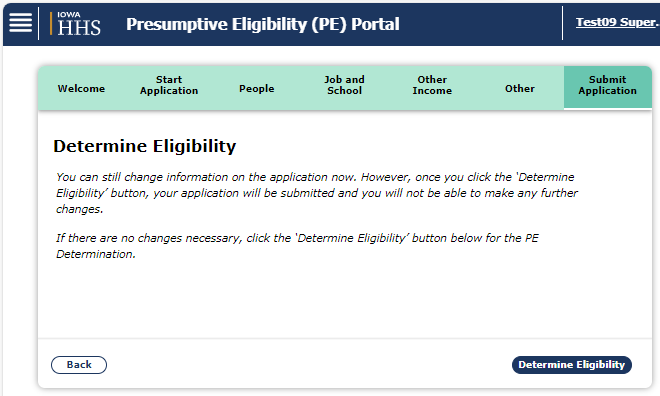 108
Determination Results
Eligibility results for applicants are displayed on this page, based on appropriate PE type. If results are not what the QE expected, previous screens can be reviewed and corrected. Clicking Accept PE Results accepts and finalizes results.  Note: The PE begin date is the eligibility approval date.
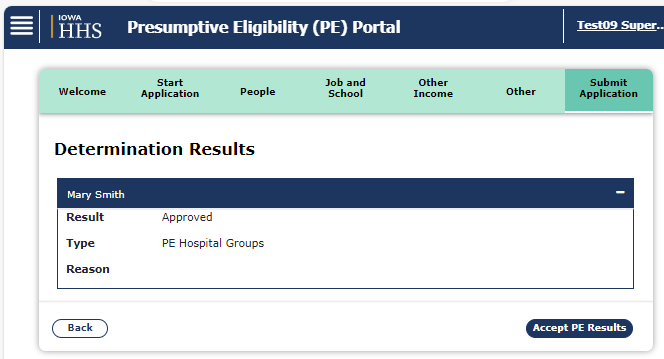 109
Determination Results
The PE denial reason of ‘Currently has benefits on another case’ indicates the applicant is currently receiving medical benefits with the Department.
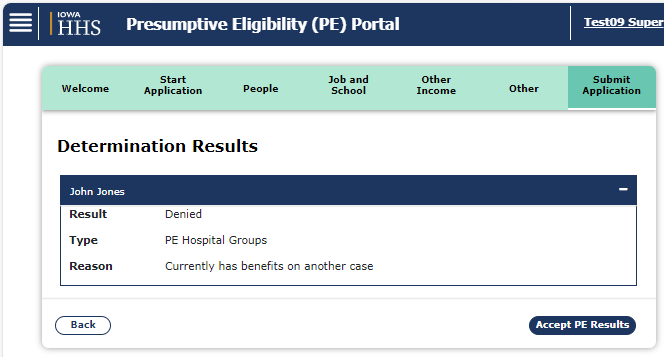 110
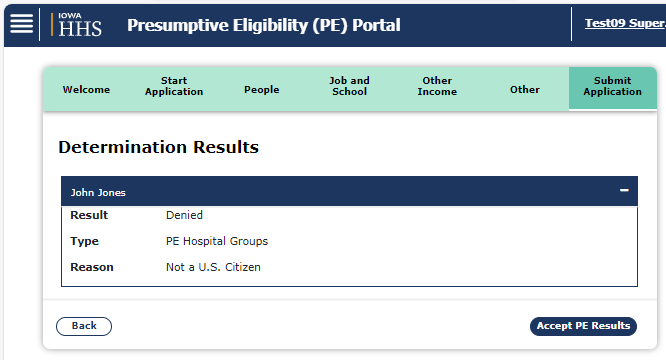 Before selecting the ‘Accept PE Results’ button review the results to ensure an error was not made completing the data collection pages and the correct outcome was received.  A data entry error can potentially cause an incorrect approval/denial.
111
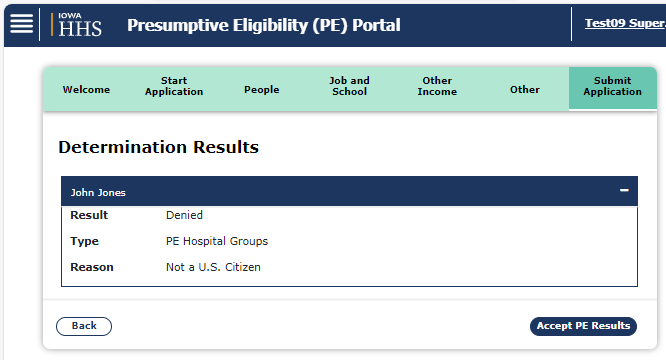 Common Things to Review Should Results NOT be as Expected:
Relationships
Income 
U.S Citizenship
Do Children have Medical Coverage question
Refer to Presumptive Eligibility FAQ at the following address for a detailed process to assist if results are not as expected or results were accepted in error. 
Presumptive Eligibility Frequently Asked Questions (FAQ)
112
Confirmation
The Confirmation page contains important information; eligibility results, confirmation number, and print commands. Note:  The QE is required to provide the client with a copy of the NOA and application. A printed copy of the NOA and application must be part of the QE file 
Select appropriate button to print. 
Upon clicking ‘Upload Documents’ button, ‘Verification Documents’ page is displayed. Note: This button will only appear when at least one applicant has indicated ‘Yes’ to the question ‘Do you want to apply for ongoing Medicaid?’ or ‘Does this person want to apply for ongoing Medicaid?’
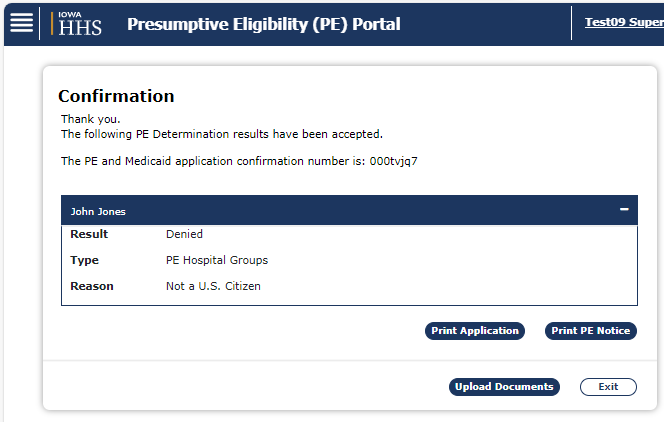 113
Uploading Documents
Although PE determination itself is based on self-attested information only, the ongoing Medicaid determination made by HHS may require documentation so uploading documentation that is readily available at the point of contact with the QE may speed up processing of ongoing Medicaid application, reduce the need for HHS to request information from the applicant, and/or reduce the number of ongoing Medicaid applications that HHS must deny when requested information is not provided.
It is not necessary to upload any documentation related to the PE application itself, as HHS will continue to receive the PE application and PE NOA via the MPEP system.  Only upload documents that HHS could need when making the ongoing Medicaid eligibility determination.  Some of the most commonly needed documents include pay stubs, immigration documents, and a signed copy of the authorization for release of information (found on page 21 of the application).  A complete list of document type options available for uploading can be found on the next slides.
Uploading documentation with the PE application is encouraged but not required 
 Submission of the completed PE application in MPEP should not be delayed in order to obtain/upload documents since PE benefits may only begin once the application is submitted in MPEP
114
Verification Documents page
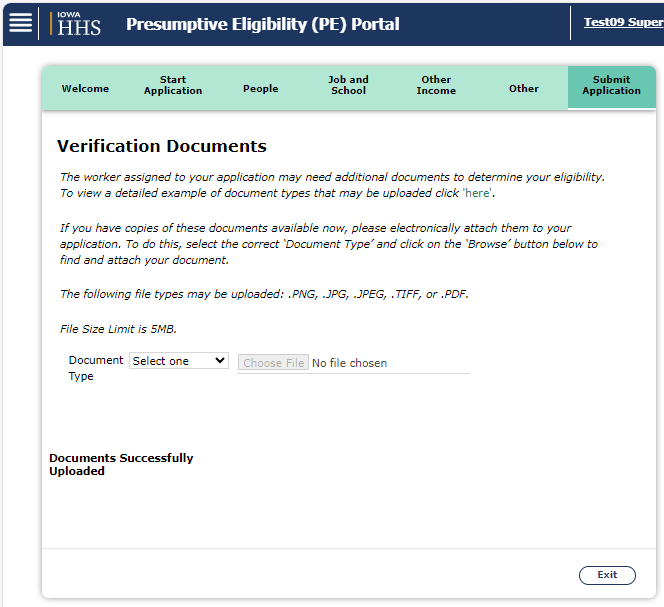 Upload and Delete buttons appear once a document type and file has been chosen.
Exit button is displayed bottom right-hand corner of the page. When clicked it will take you back to the MPEP Home Page
QEs can upload the documents on this page by selecting a value from ‘Document Type’ drop-down, choosing the file and clicking ‘Upload’ button
115
Verification Documents (Continued)
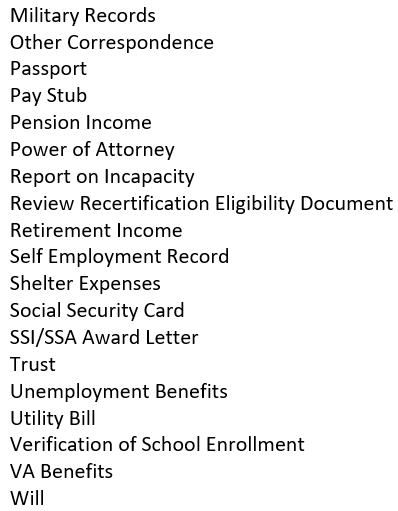 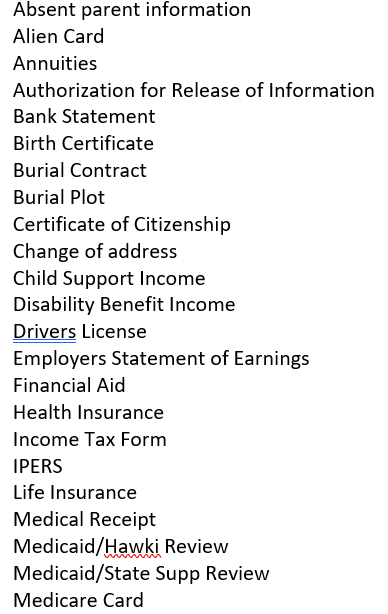 116
Verification Documents
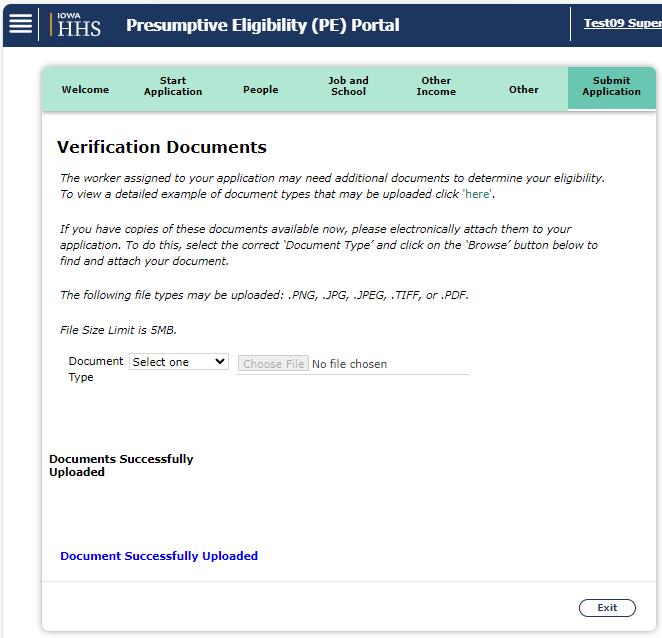 QEs can upload the documents on this page by selecting a value from ‘Document Type’ drop-down, choosing the file  and clicking ‘Upload’ button. Once the document is uploaded successfully, a message is displayed on the screen as highlighted in the screenshot above.
117
[Speaker Notes: Screen no longer shows the Name of the doc successfully uploaded]
Tip: Application and PE NOA
An important component of this page is printing the NOA and Application PDF.  
After this page, the QE will not have the ability to open or recreate a completed application.
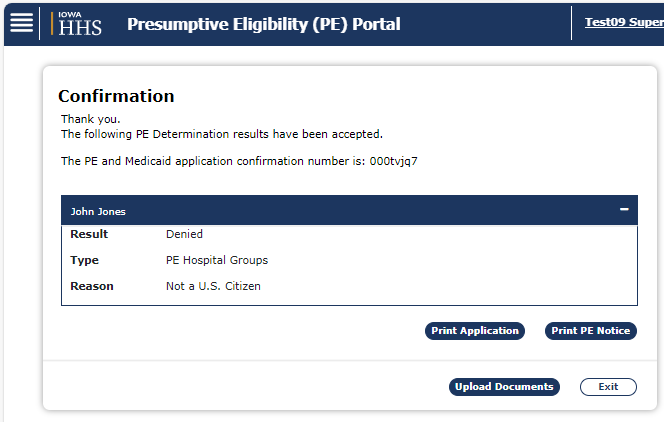 NOTE: If the QE needs to print documents after uploading documents, they can return to the My PE Portal to print the forms.
118
Sample: Notice of Action (NOA)
NOAs include PE Results, PE Type, Client and Program Information, Coverage Dates, Provider Information, PE Information and Benefits, and, possibly, Denial Reason. 
Note: Clients must present NOAs to providers for services.
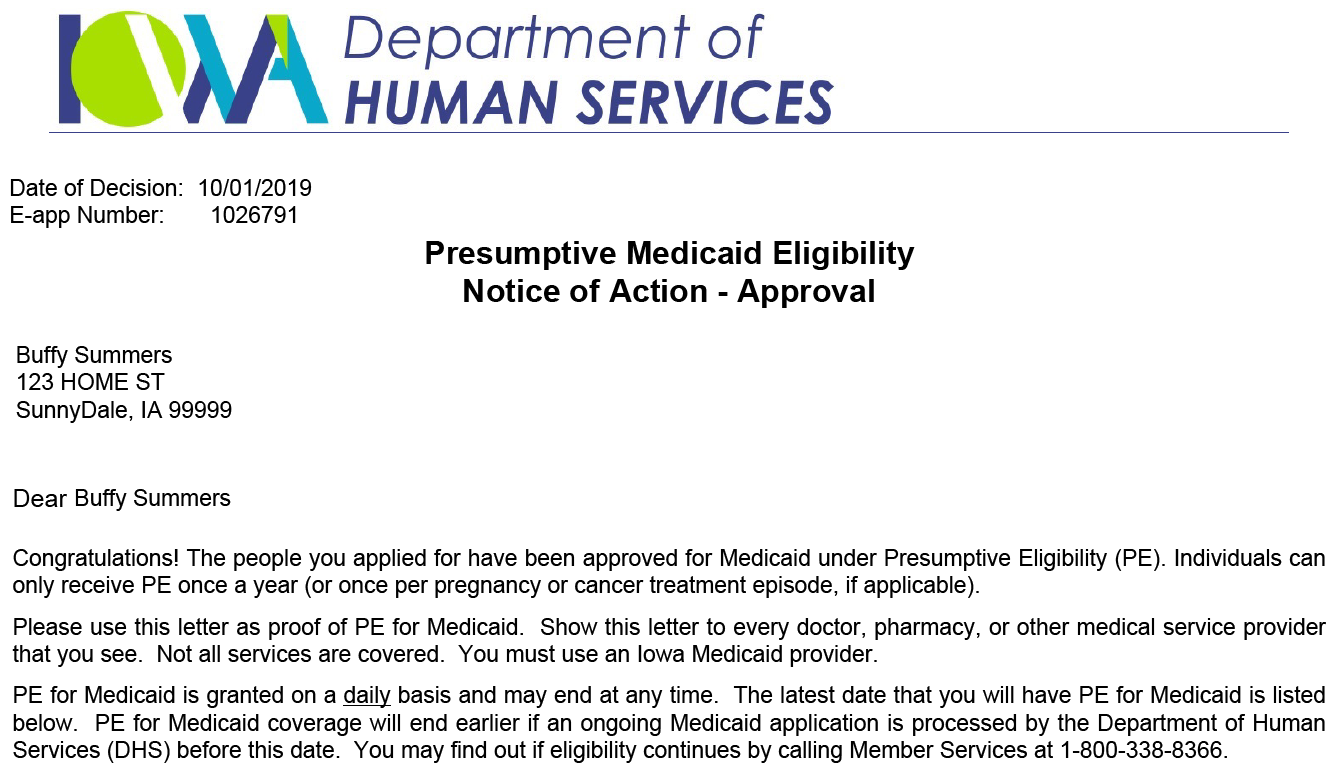 119
Sample PE Information on NOA
NOAs also include the specific PE Medicaid Type and the associated Covered Services and Exceptions to Ongoing Medicaid Applications.
Refer to the Aid Code displayed on the PE Eligibility Results of the application PDF to determine the applicable details for each PE-approved person.
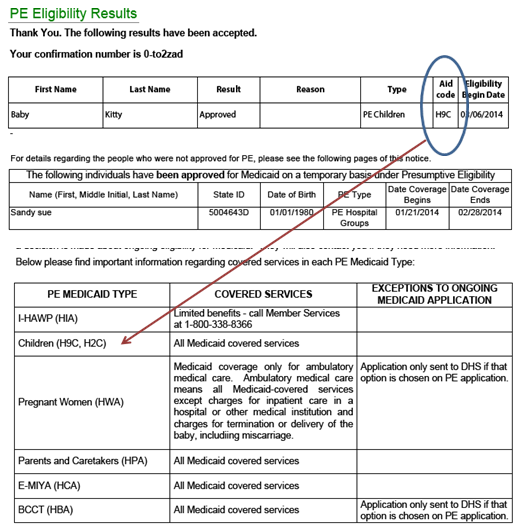 120
PE Aid Codes
This chart shows the PE Aid Codes. If an applicant is eligible for Presumptive Medicaid services, the appropriate Aid Code is printed on the NOA.
121
Health and Human Services (HHS) Contact Center
QE Support: PE Policy and MPEP Technical
855-889-7985
M-F   8 am–5 pm
The HHS Contact Center should be contacted when:
Information needs to be edited after saving application
There is application information that cannot be recorded in the MPEP portal
There are technical difficulties
IMEMPEPSupport@dhs.state.ia.us
122
Contact Center Examples
Incorrect Income
CIN created with wrong SSN
Incorrect Birthdate
Unusual type of income – not listed in MPEP   
Mistake in MPEP and application submitted – incorrect birthdate, CIN created with wrong SSN, incorrect income
Unusual type of income – not listed in MPEP
Mistake in MPEP and application submitted
123
Summary – PE
Flow, ACA, Applications, Polices, MPEP
124
PE Provider Application Process Flow
The Process Flow for the PE Application is as follows:
PE data collected
Data entered into MPEP
Eligibility determined in MPEP
Copy of application, NOA and Rights and Responsibilities given to applicant
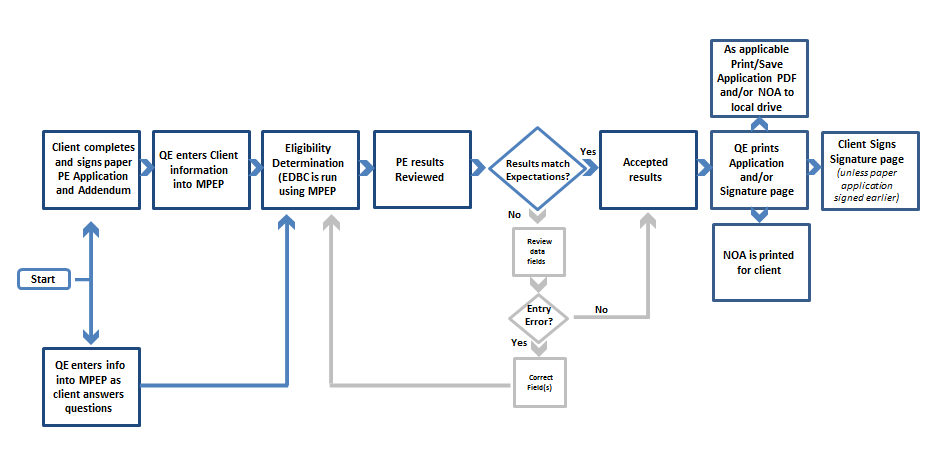 125
Summary: ACA Rules
ACA Eligibility Determinations use MAGI Rules 
MAGI = Modified Adjusted Gross Income
MPEP uses ACA rules to complete all calculations
Federal Tax rules used to determine eligible income 
Household (HH) size is based on the tax-filing unit
Household members may each have own HH size
All claimed dependents are included in family size 
MAGI defines HH size to use when no one files taxes 
Child support is excluded from taxable income
126
Summary: Application Information
Application date must be accurate
All client-provided data must be entered into MPEP 
Applicant information is self-attested
Completed applications cannot be recreated or edited
Incomplete (in progress) applications can be continued
Applications expire 5 days after start, if not completed
Summary pages, found at the end of each section end, can be edited
 Tax Year is the current year
127
Summary: Application Information
If the applicant does not provide SSN, leave this field blank. However, it is best practice to get and enter the SSN to avoid creating duplicate CINS.
Due date is required for PW
Applicants can identify an Authorized Representative
PE for PW: Expected number of babies is required 
For accurate PE Determination results, the question Were you born in the U.S. must be answered. Additional fields display depending on the answer.
The CIN is created after saving Tell Us More page
Foster Care: May qualify for E-MIYA only if  both foster care questions are answered as ‘Yes’.
128
Summary: PE Programs
PE Programs: BCCT, Children, Hospital Group (Adults/ Children), Pregnant Woman
Important to select best PE program for the individual
Households may have different PE programs
 An individual may only be on one PE program
12 month prior PE period starts with application month
PW: Prior PE only counts if during current pregnancy
BCCT: A person who is diagnosed and receives treatment, but has a new cancer diagnosis may receive PE, again, during the same 12 month time period
129
Summary: Ongoing Medicaid Benefits
All applicants will see the mandatory question, ‘Do you want  to apply for ongoing Medicaid?’
PE ends immediately for anyone with approved PE whose ongoing Medicaid application is then denied
Applicant may choose to opt out of applications being processed for ongoing Medicaid benefits
130
Summary: Documents
NOA, application and Rights and Responsibilities are required to be printed for the client
It is required to print NOA and Application for QE files
Required to save documentation for 5 years
Print prior to exiting Confirmation page
NOAs and PDFs can be saved to local computers
131
PE Resources
Policy, Technical, Withdrawals
132
QE Support: PE Policy and MPEP Technical
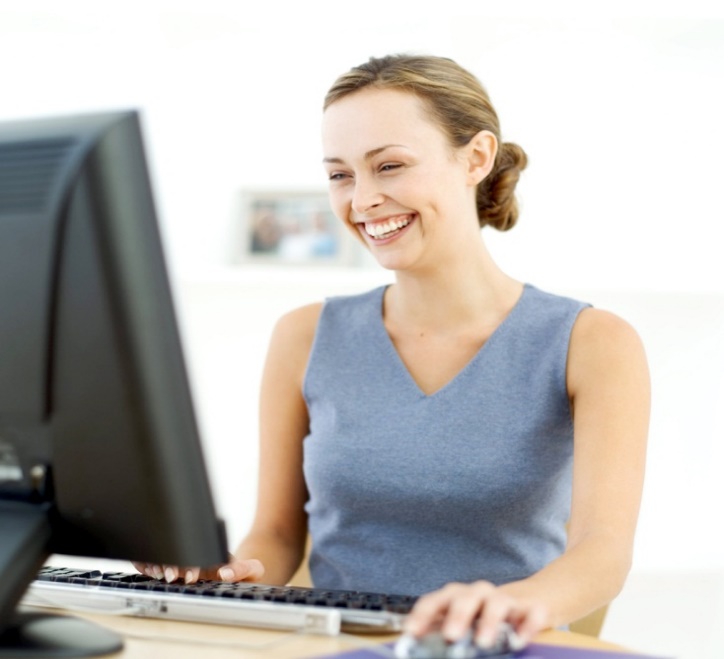 Support is available for QE through the HHS Contact Center.  
Phone support:  855-889-7985     M-F   8 am – 5 pm
Email support:  IMEMPEPSupport@dhs.state.ia.us
133
QE Support:  Access to Online PE Materials
Online PE materials are available on the HHS website. These materials include Presumptive Eligibility FAQs, Qualified Entity (QE) MPEP Access Request Form, and the Application for Certification to become a QE.
FAQ, Manual & Summary of helpdesk messages online
Presumptive Eligibility | Iowa Department of Health and Human Services
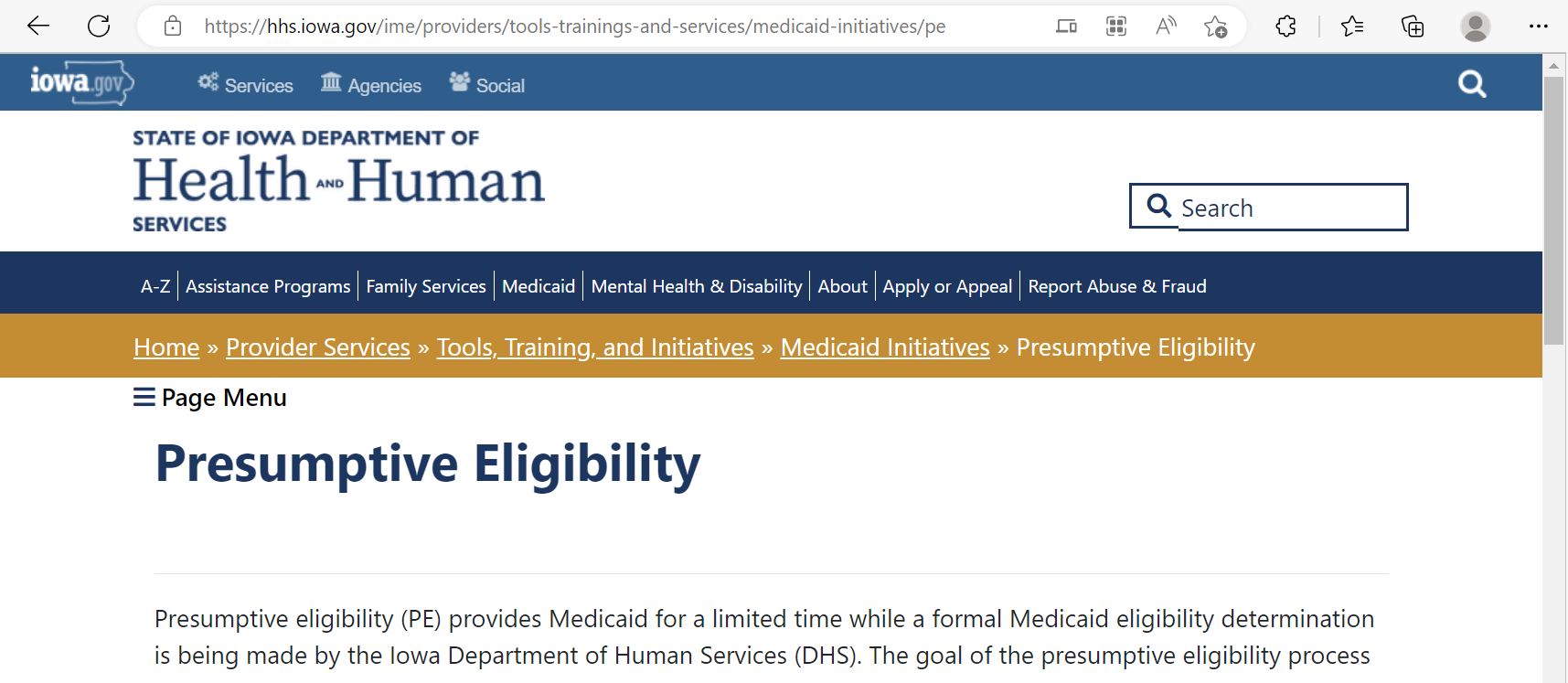 134
Applicant: Withdrawing an Application
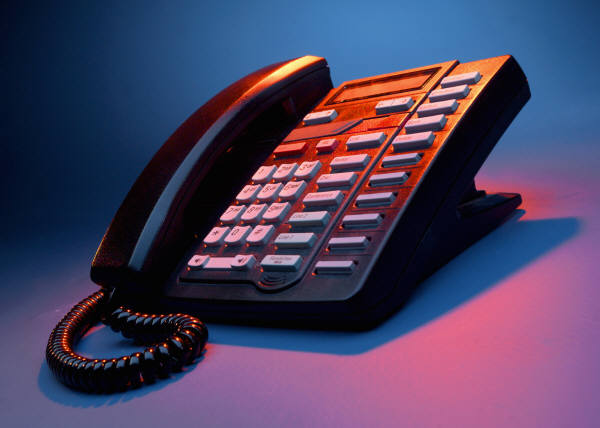 Ongoing Medicaid applications may be withdrawn by contacting HHS using the phone number shown above. If an application is withdrawn prior to HHS processing, it will not be processed.  If receiving PE benefits, withdrawing the application will not impact the client’s current PE benefits.
135
Medicaid PE Self - Quiz
The following pages include a 13 question self-test on PE and QE.  
Answers to these questions are located on the page after the self-test.
136
Questions
If eligible, Presumptive eligibility….
     (Mark each statement that is true)
Begins when a determination is made in MPEP
Is not retroactive
May only be used for services at an Iowa Medicaid provider

Which of the following are true?
Each household member is required to complete his/her own PE application
The current date (date application entries are being completed in MPEP) must be accurately entered in the *Application Date field in MPEP
Applications can be future dated
137
Questions
3. To qualify for PE E-MIYA (former foster care), which of the following conditions must be met?
14-26 years of age
At the age of 18, were/are concurrently enrolled in Medicaid and Foster Care in any state.
At 175% Federal Poverty Level

4. When entering income information, use the applicant’s….
Tax information from last year
Current monthly income information
A formula of the tax information and number of dependents
138
Questions
5. Which of the following statements are true?
   (Mark each true statement)
The determination of Presumptive Eligibility is based on applicant self-attested statements
Ongoing Medicaid is based on some verified information gathered by the Department of Human Services

6. QE should advise applicants (clients) on the probability of receiving ongoing Medicaid benefits?
True
False
139
Questions
7. By State of Iowa requirements, QE is to complete PE training prior to state approval for becoming a QE?
True
False
It depends on what type of PE they will be determining

8. It is important to enter as much applicant information into MPEP as possible because….
It slows the determination of ongoing Medicaid
It reduces the need for applicants to provide HHS with information at a later date
It helps ensure that the correct person is in the system with the accurate CIN (State ID#) 
It increases the accuracy of the PE determination and the ongoing Medicaid determination
140
Questions
9. Only parents and step-parents can be identified on the Relationship page for Parental Control?
True
False

10. With the exception of BCCT and Pregnant Woman, how often may all other PE groups receive PE benefits?
Once in a 12 month period
Three times a year
As often as needed

11. Pregnant Woman may obtain PE benefits?
For the duration of the pregnancy
Once a pregnancy
As often as ordered by the primary care or obstetrician
141
Questions
12. Which of the following are sources of support for those working with PE programs?
  (Mark each applicable information channel)

HHS Website, https://hhs.iowa.gov/ime/providers/tools-trainings-and-services/medicaid-initiatives/pe 
PE Policy and Technical Support, imempepsupport@dhs.state.ia.us 
None of the Above
142
Questions
13. Which individuals are allowed to sign a PE application?
  (Mark all statements that are true)
The applicant
An adult in the applicant’s household
An authorized representative
Someone acting responsibly for a minor
Someone acting responsibly for an incapacitated applicant
143
Answers
Answers to Self-Quiz
 a, b, c
 b
 b
 b
 a, b
 b
 a
 b, c, d
 b
 a
 b
 a, b
a, b, c, d, e
144